Khởi động
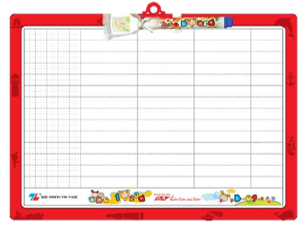 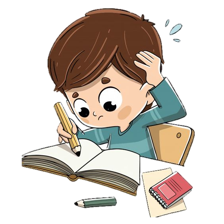 ĐOÀN TÀU VUI VẺ
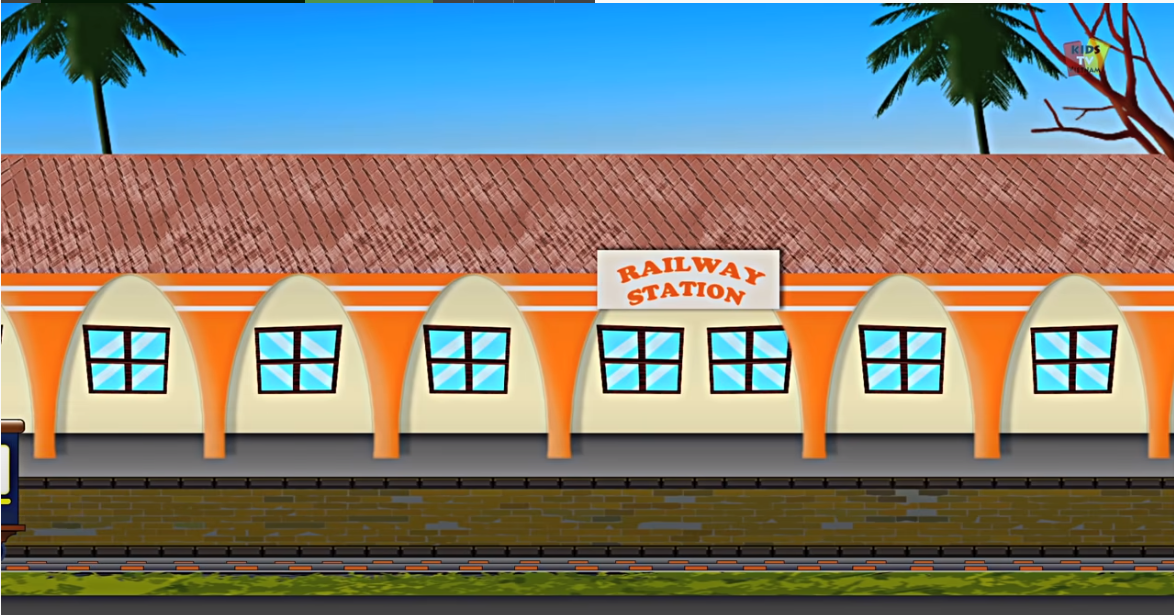 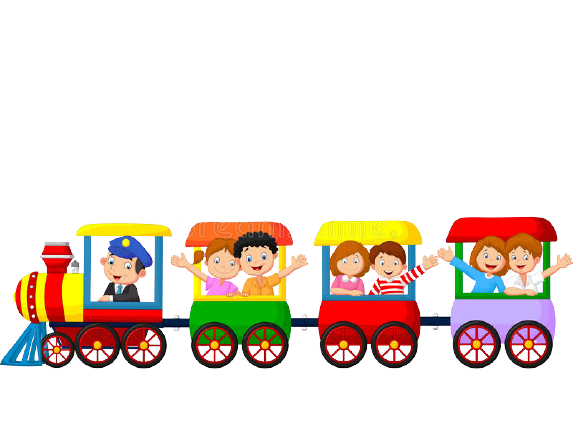 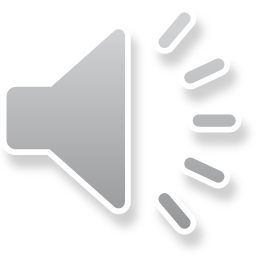 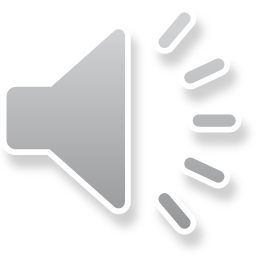 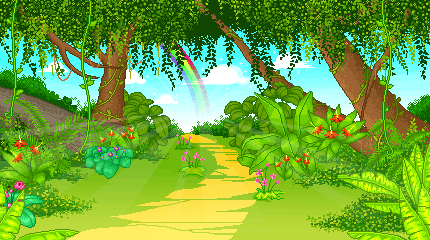 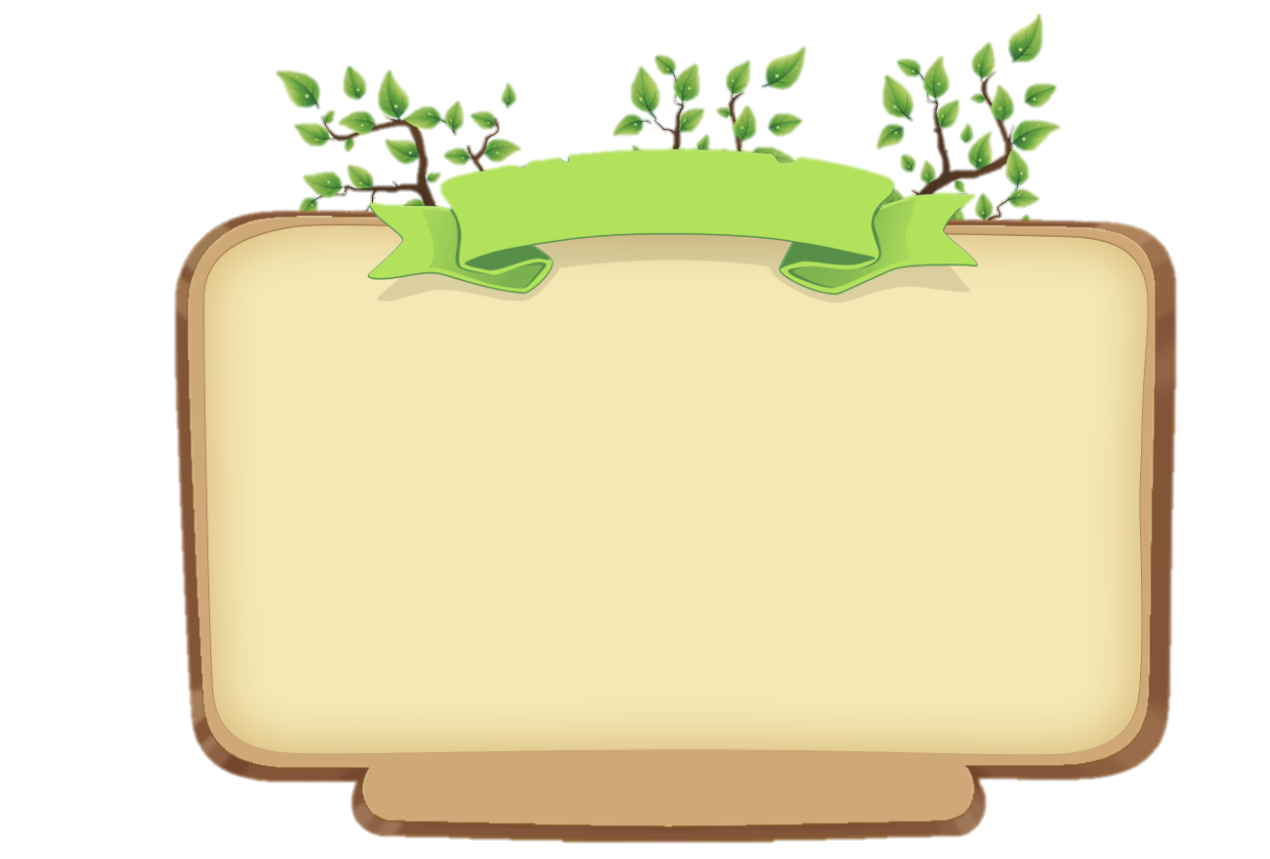 Chúng ta sẽ cùng các bạn nhỏ đi du lịch khắp nơi, ngắm nhìn những phong cảnh tuyệt đẹp trên thế giới.Mỗi vùng đất em ghé thăm, hãy trả lời đúng một câu hỏi nhé!

Sẵn sàng cho chuyến tham quan nào!
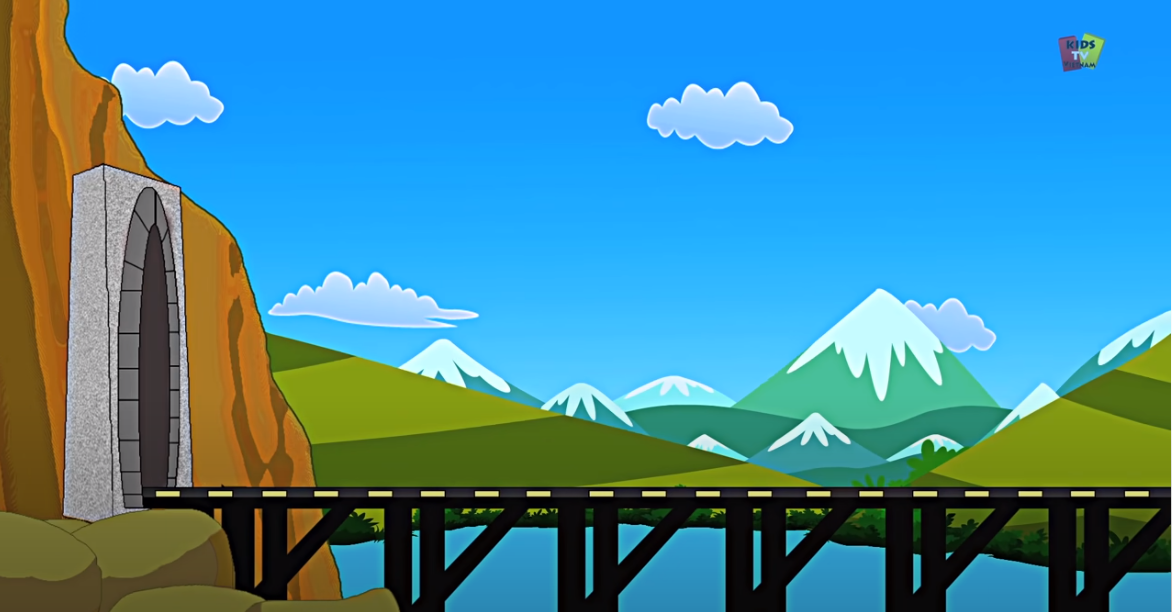 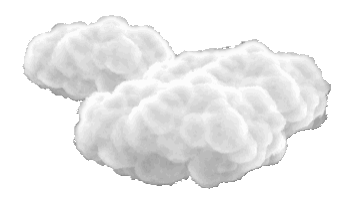 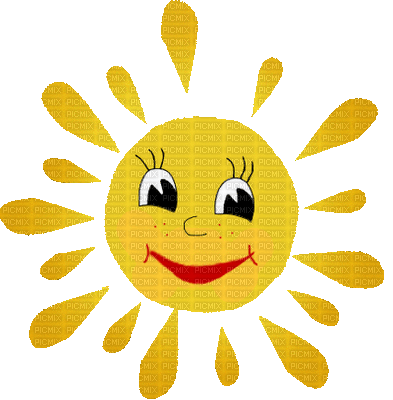 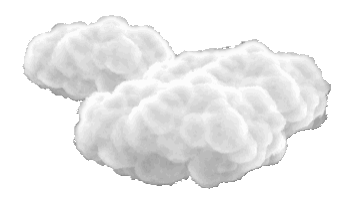 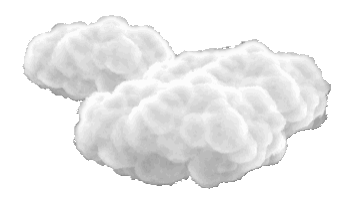 900
800
1000
450 + 450 = ?
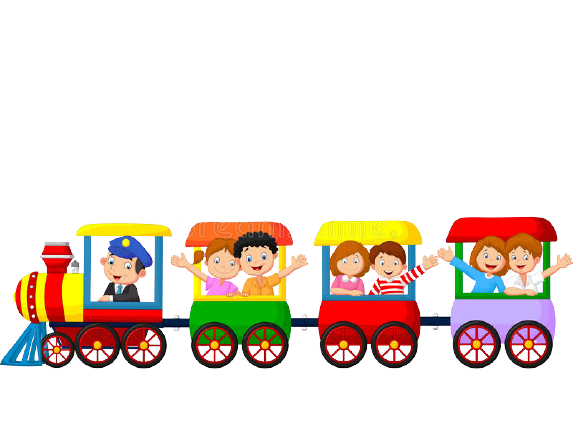 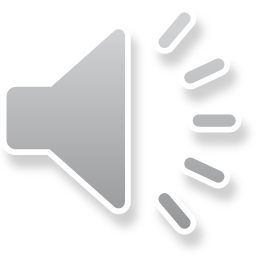 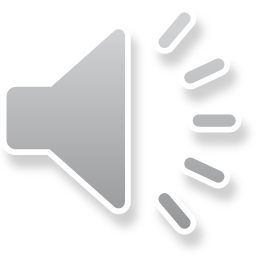 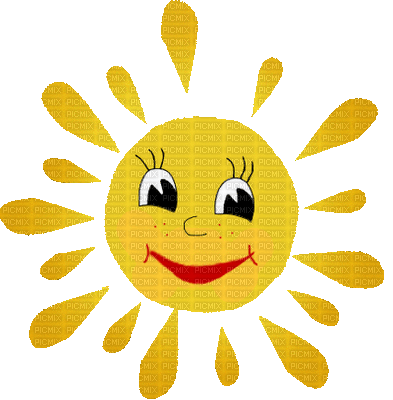 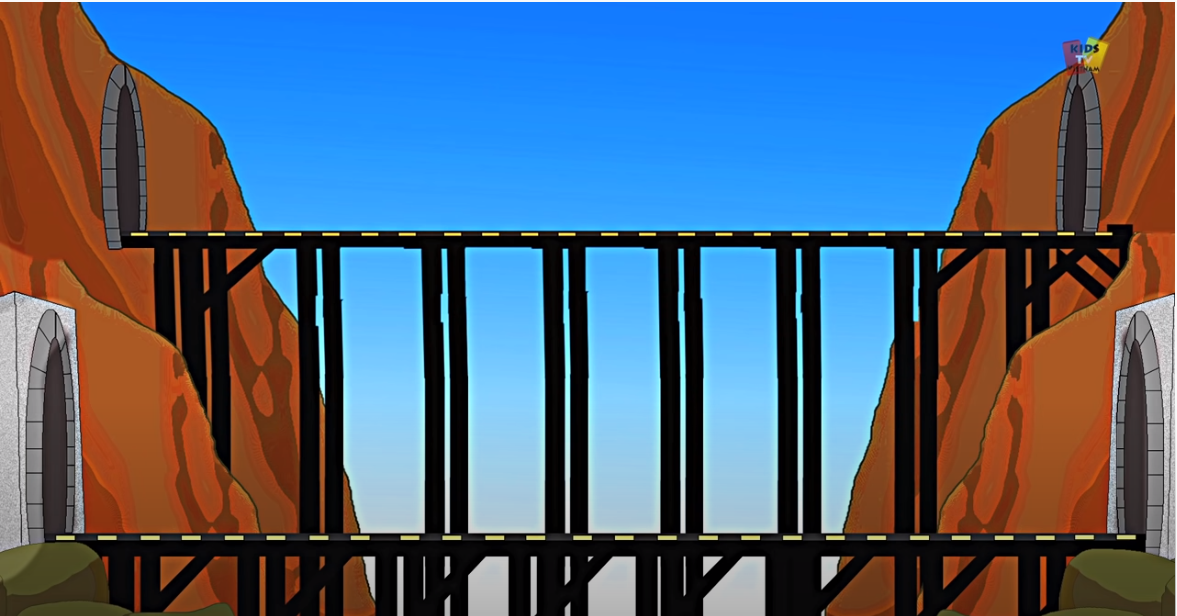 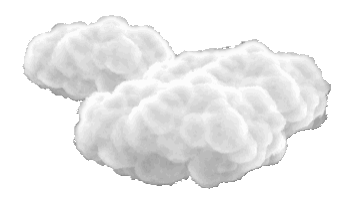 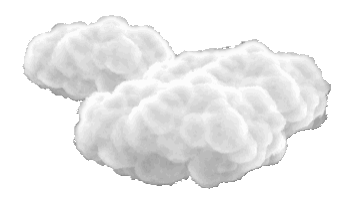 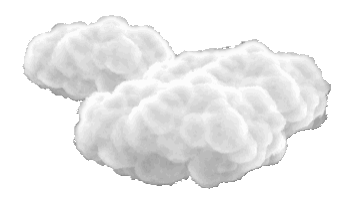 670
630
530
600 – 70 = ?
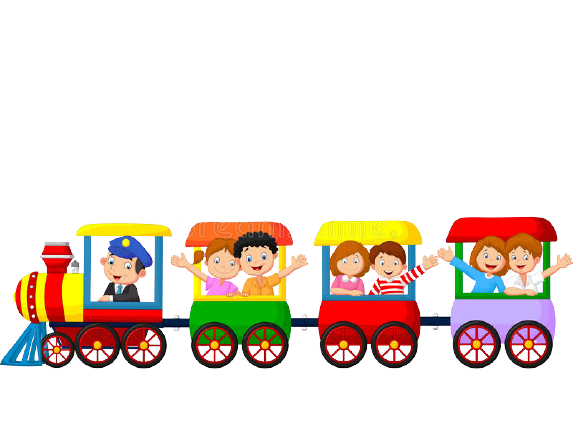 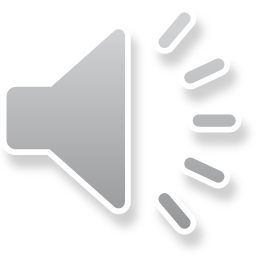 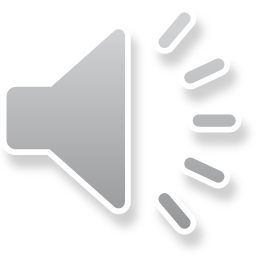 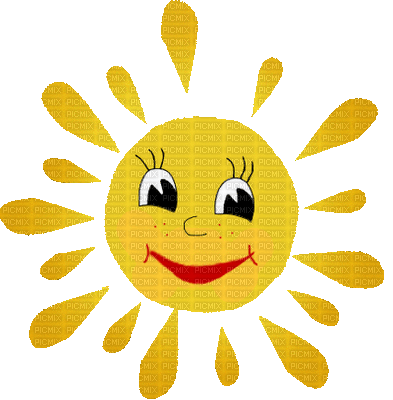 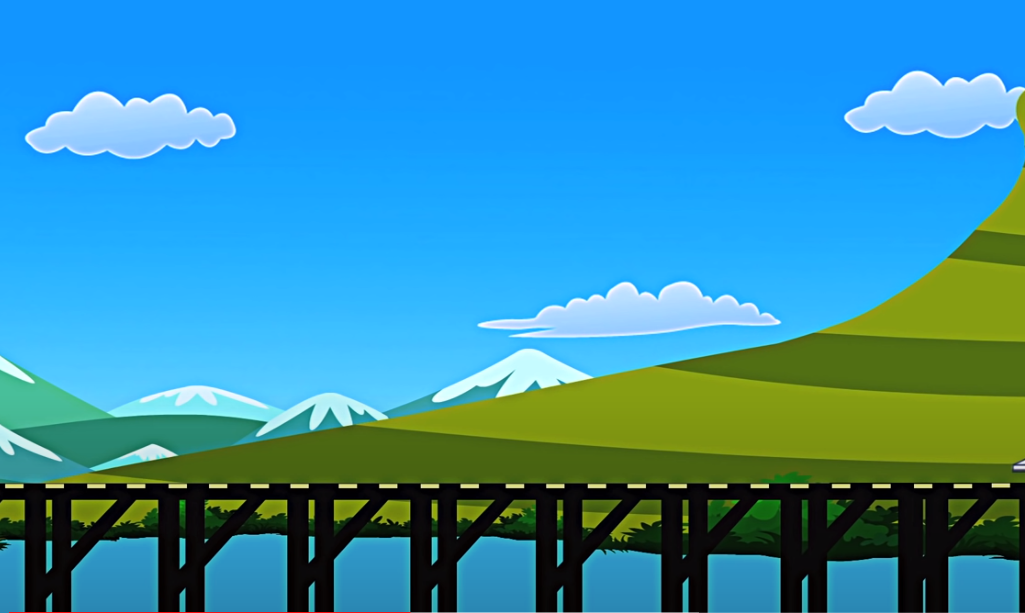 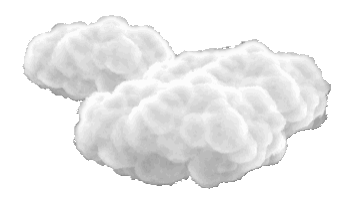 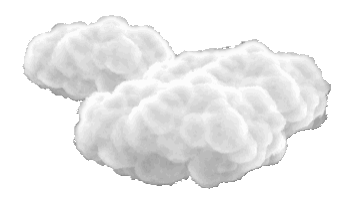 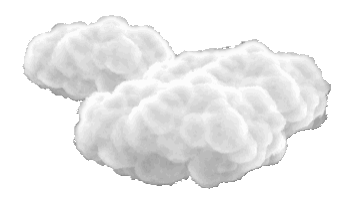 537
735
753
Số gồm 7 trăm, 5 chục, 3 đơn vị?
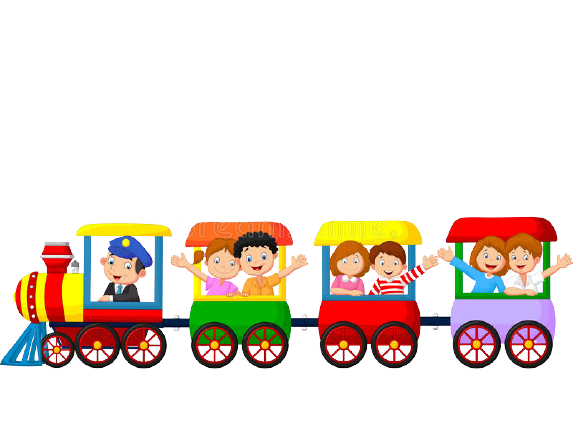 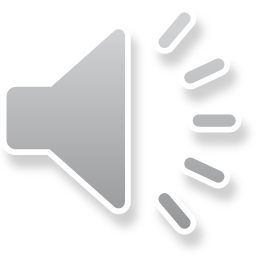 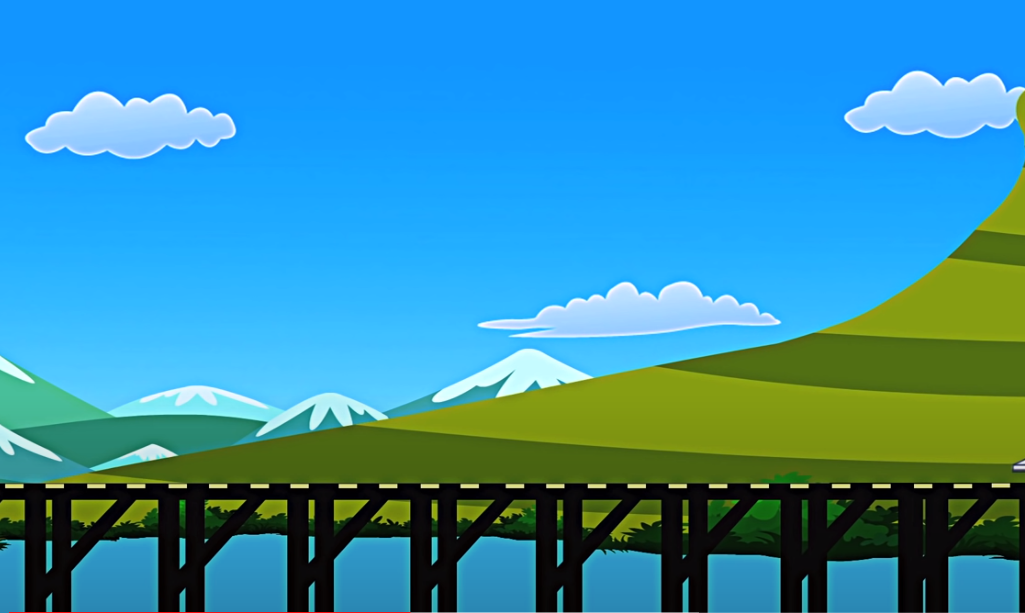 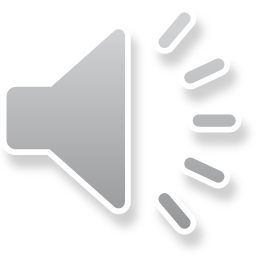 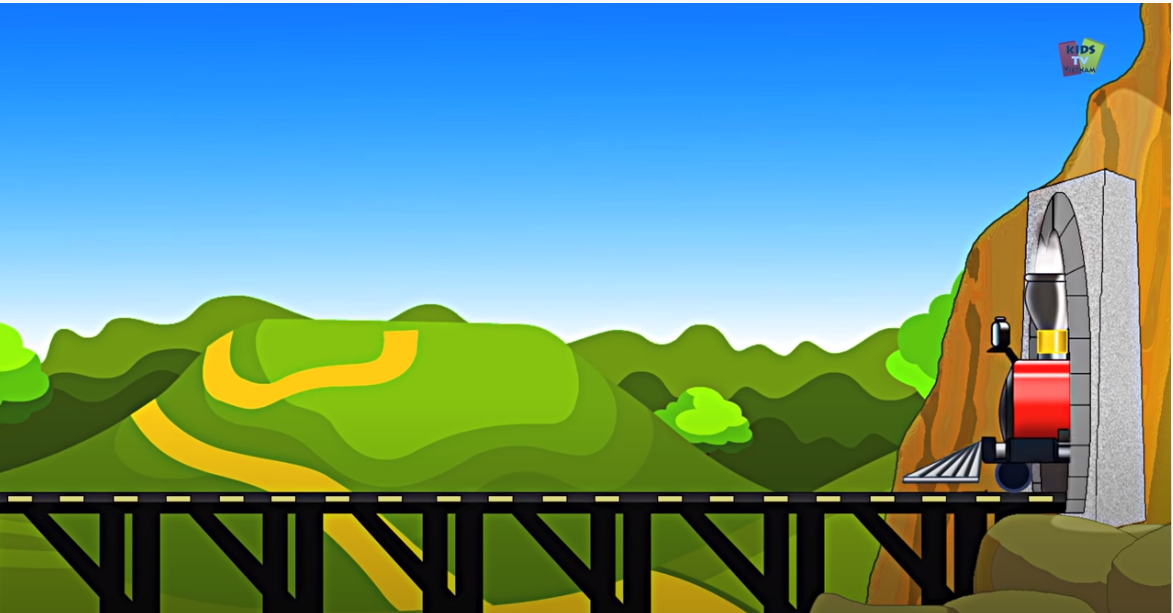 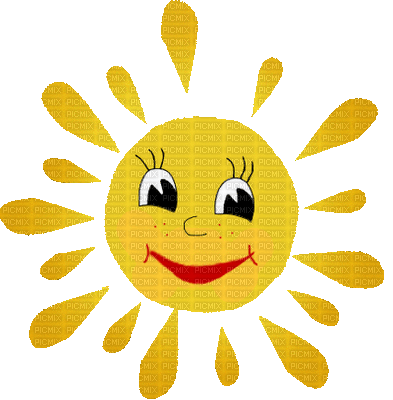 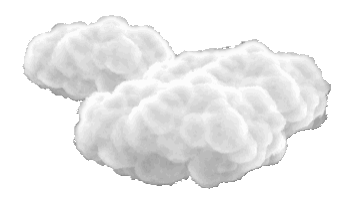 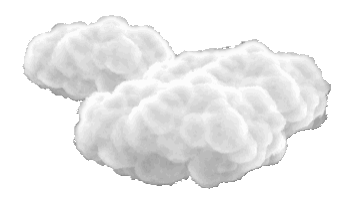 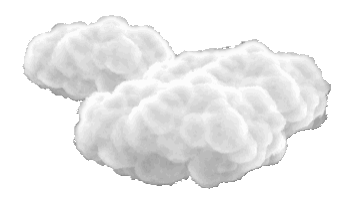 100
201
199
Số liền trước số 200 là số nào?
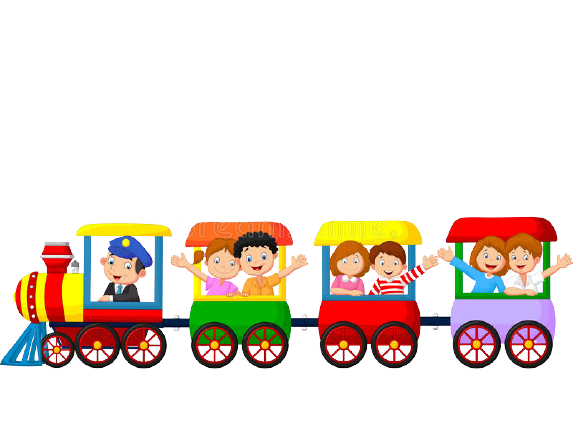 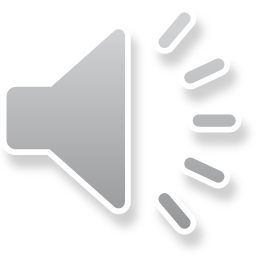 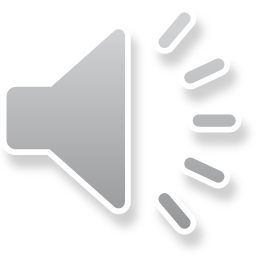 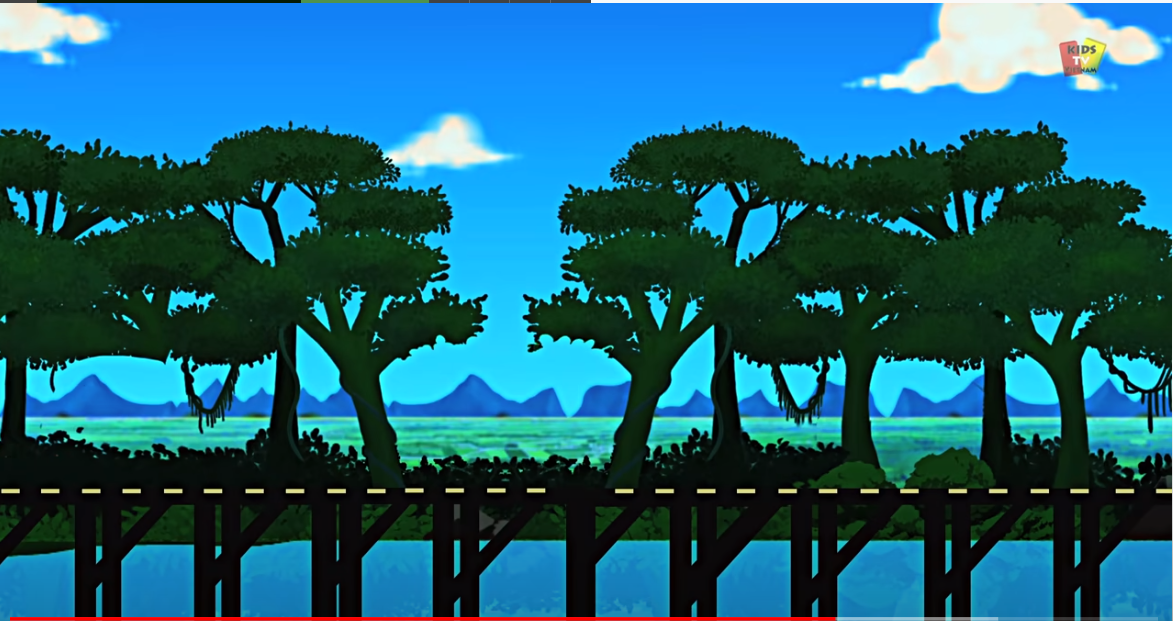 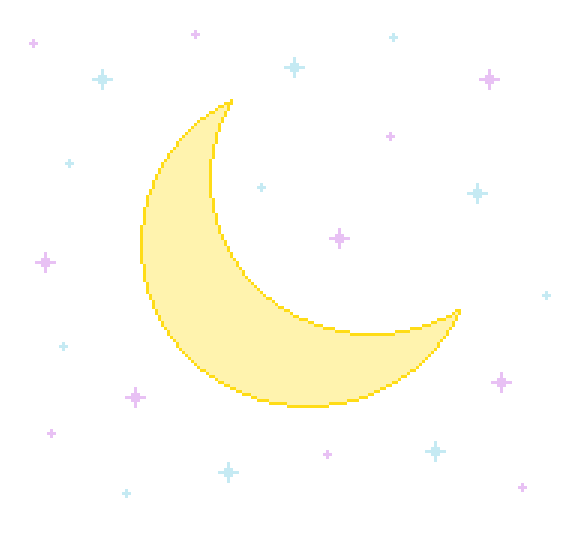 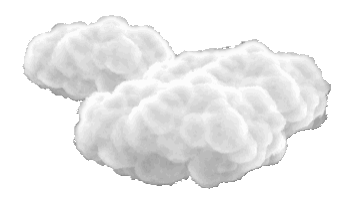 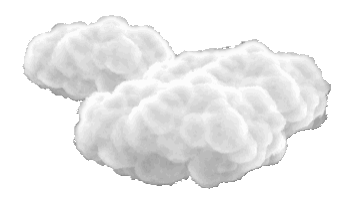 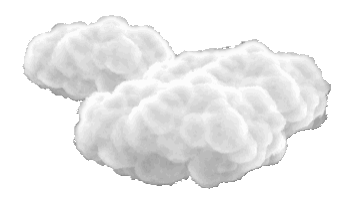 311
310
308
Số liền sau số 309 là số nào?
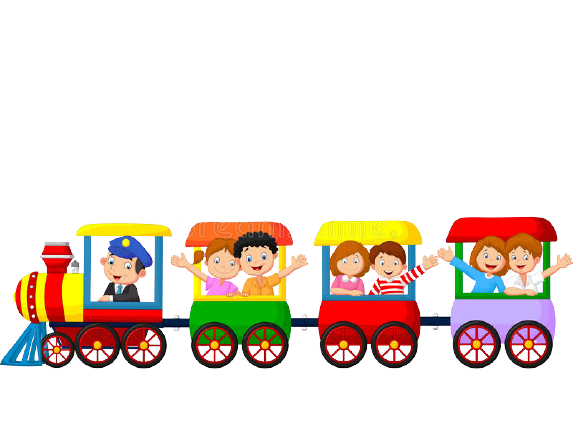 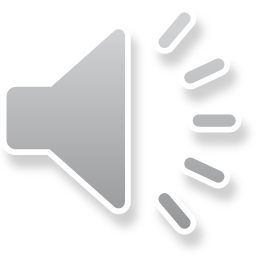 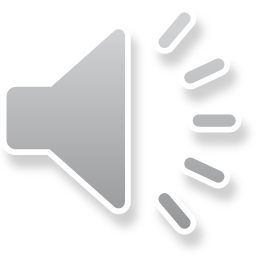 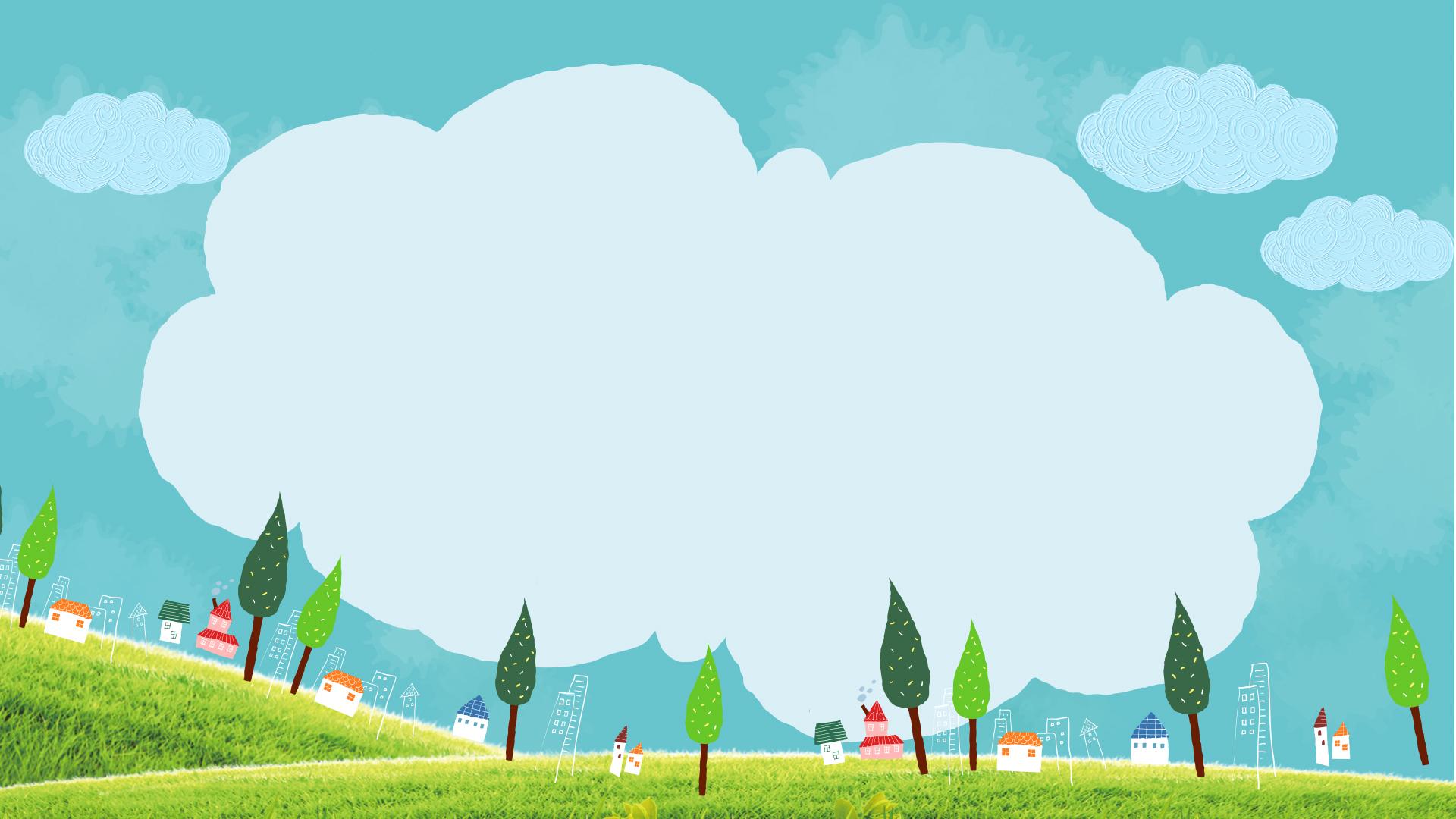 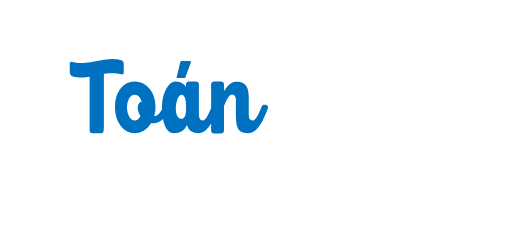 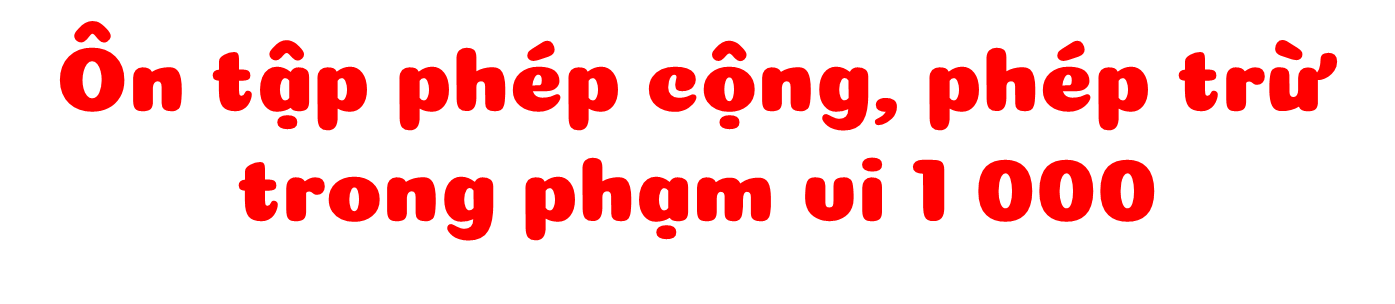 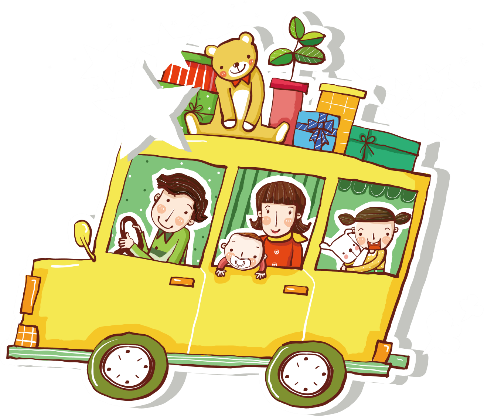 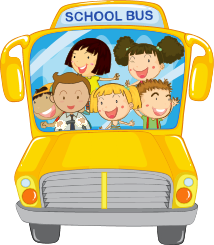 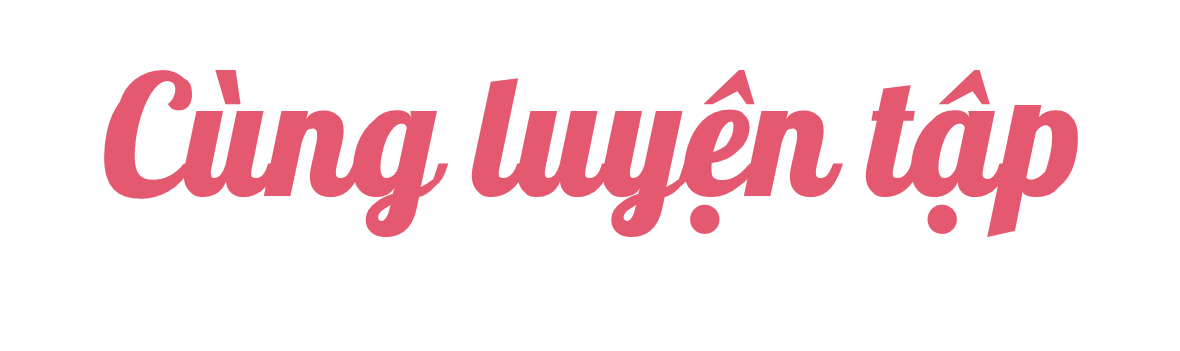 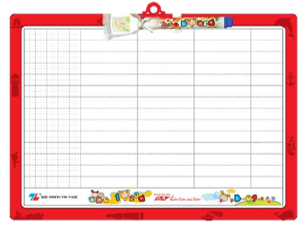 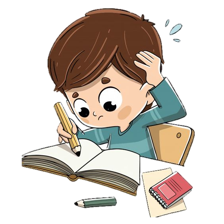 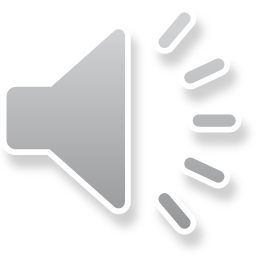 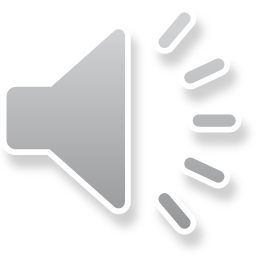 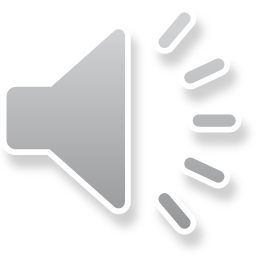 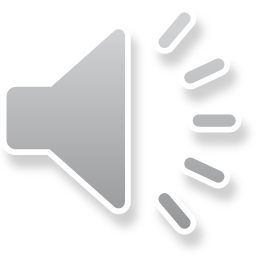 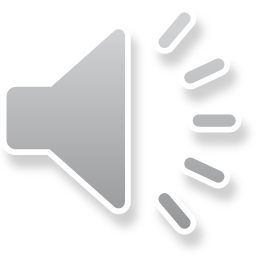 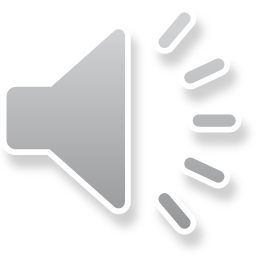 Hãy tính đúng để hoa trong vườn nở nhé!
90 - 40
50 + 40
900 - 400
= 50
= 500
= 90
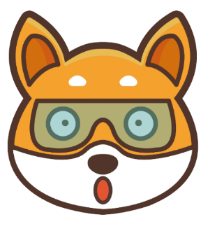 1. Tính nhẩm?
500 + 400
90 - 50
900 – 500
= 400
= 900
= 40
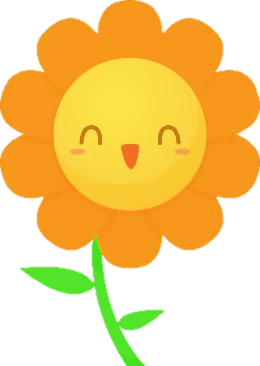 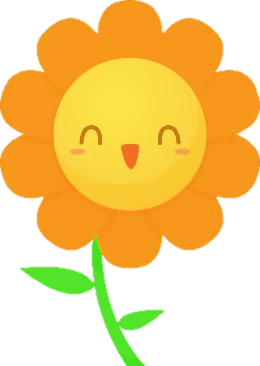 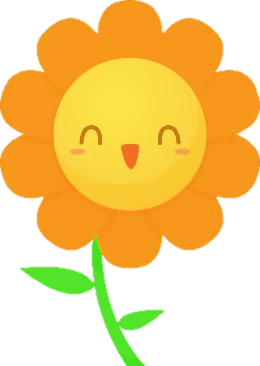 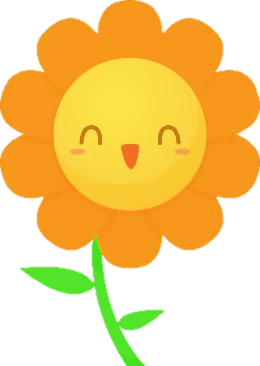 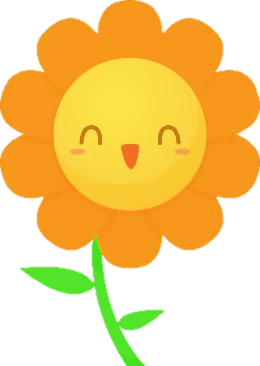 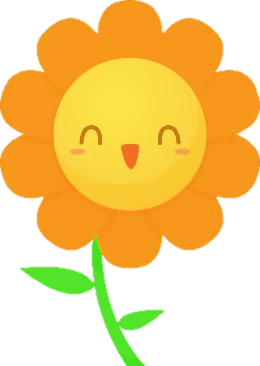 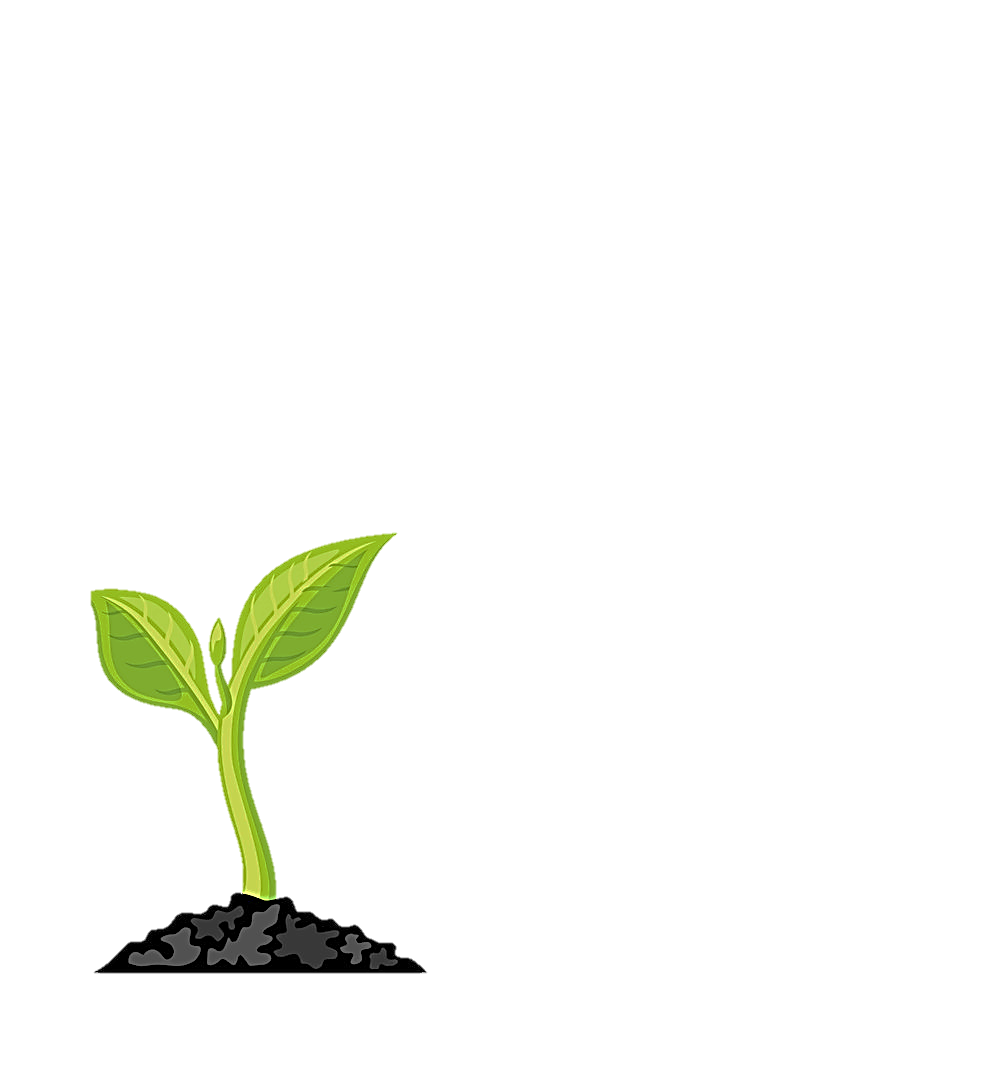 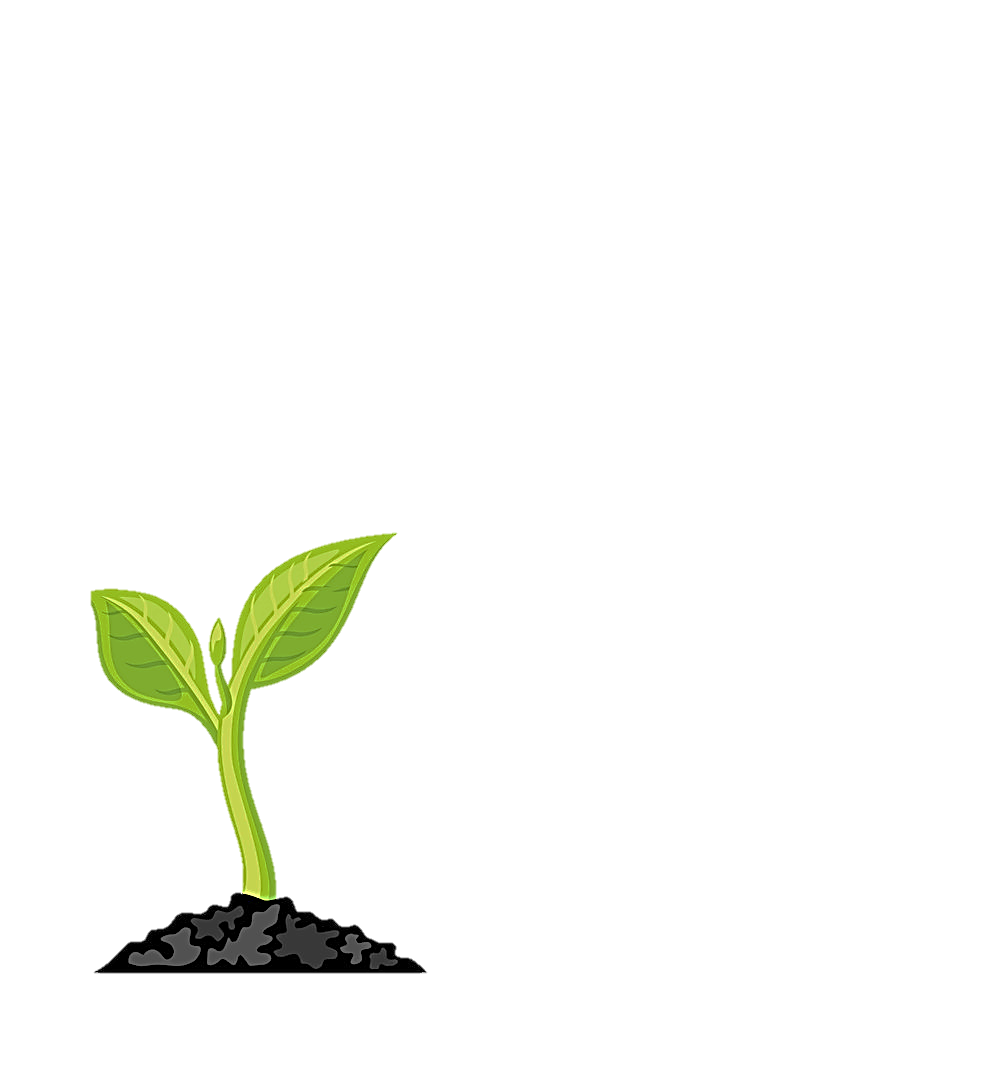 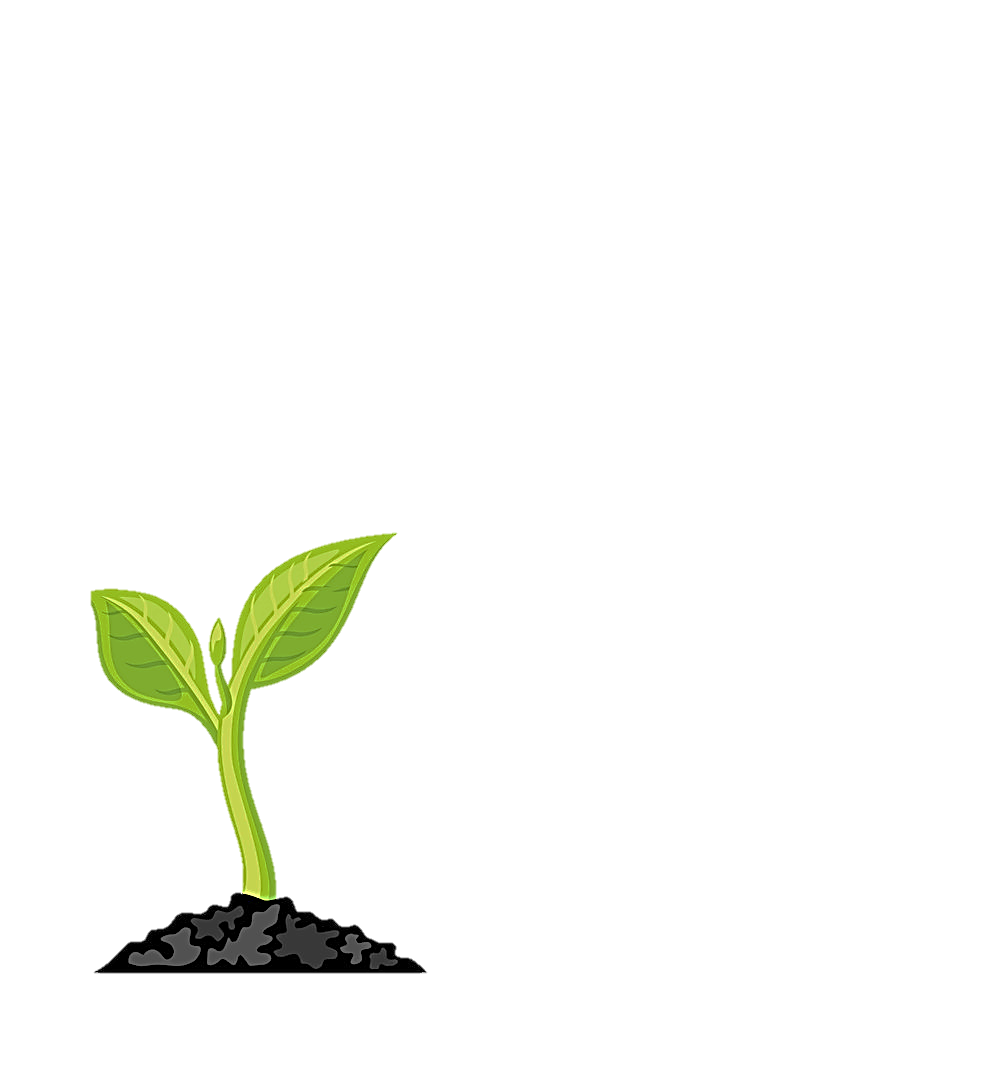 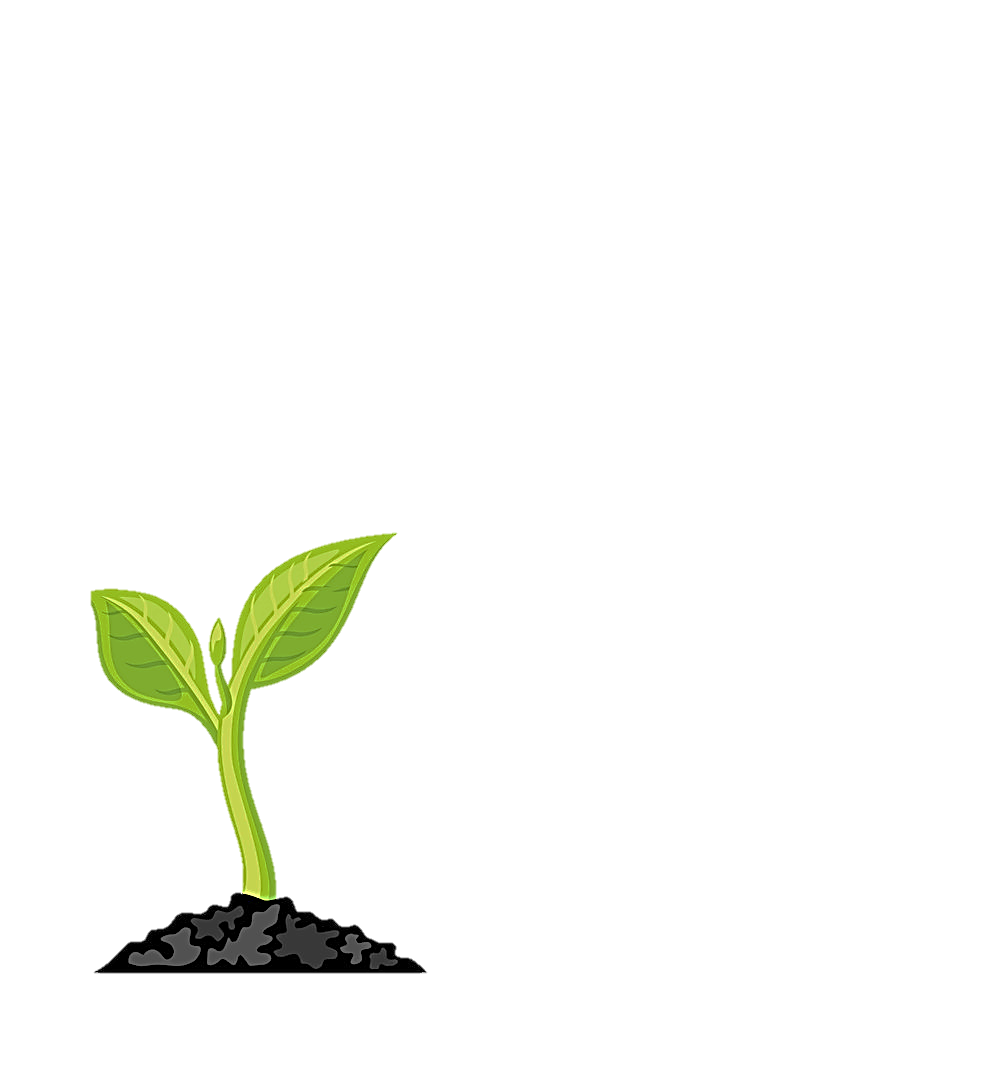 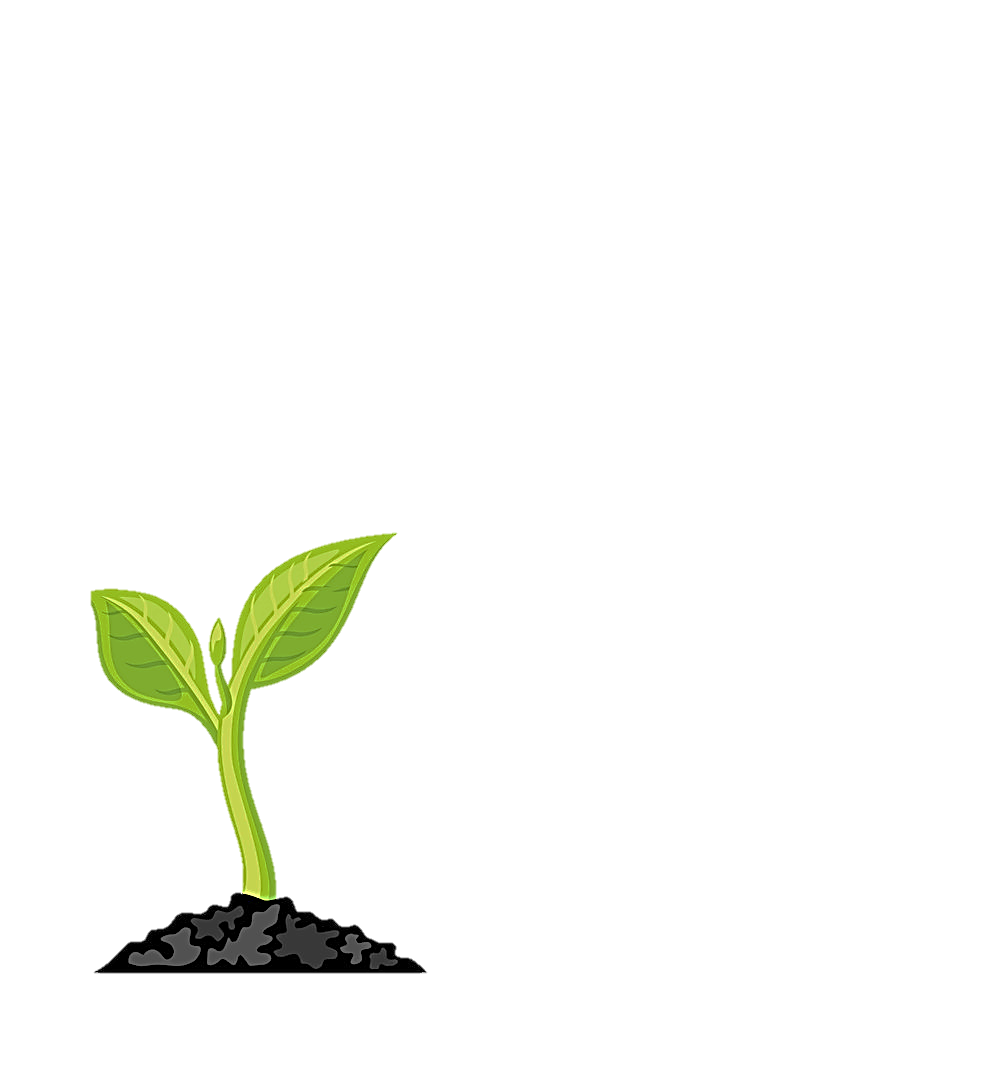 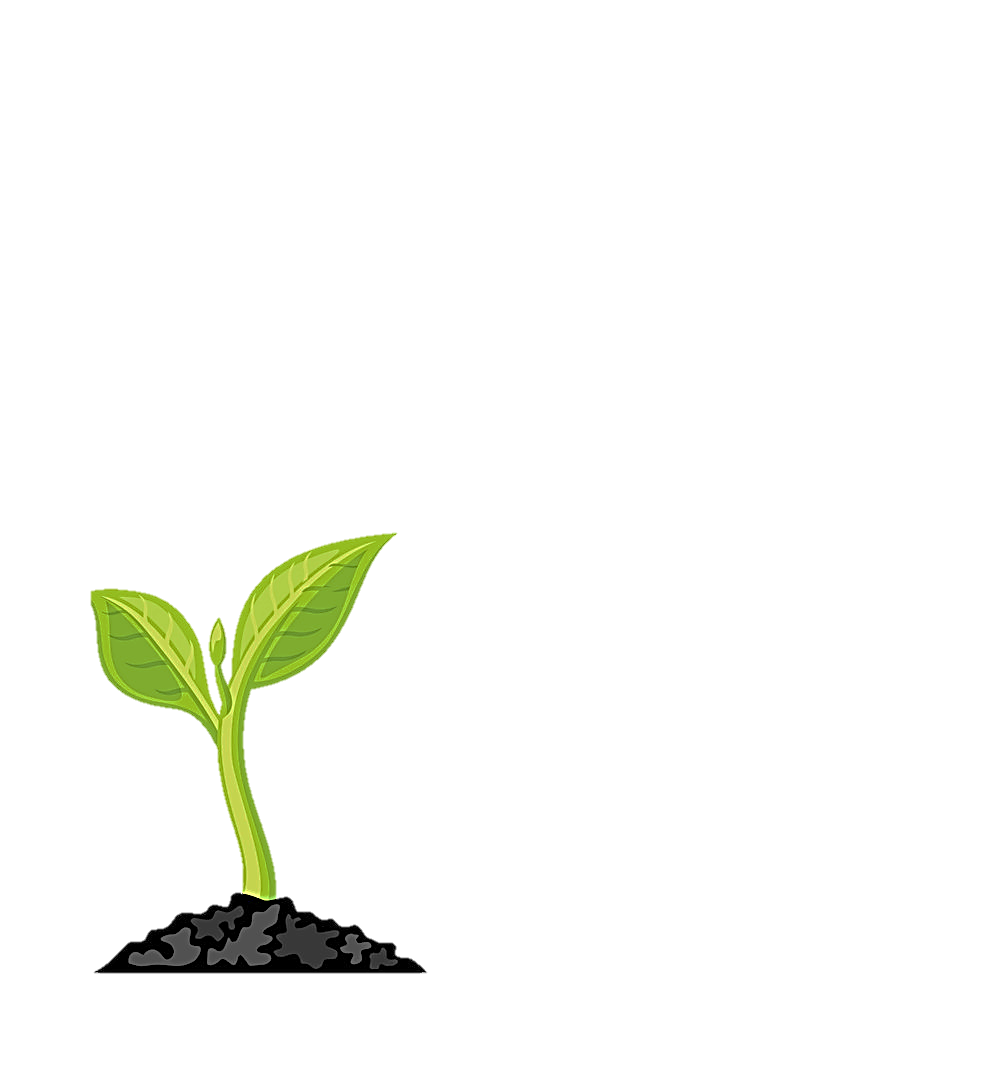 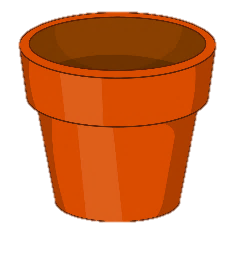 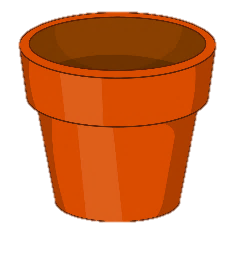 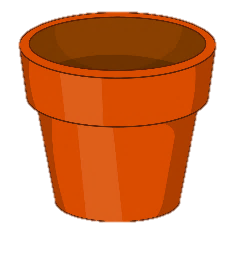 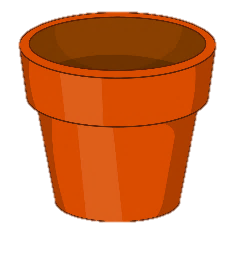 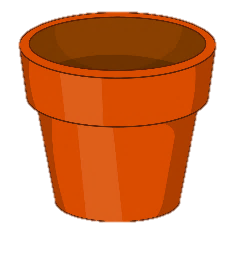 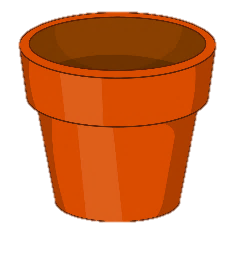 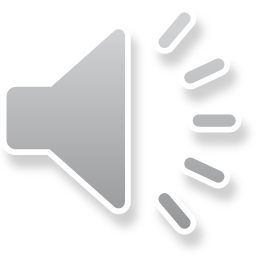 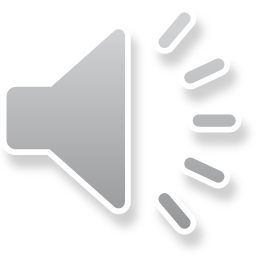 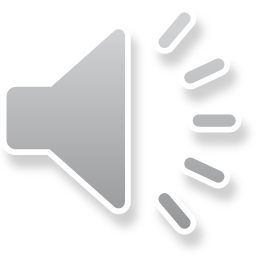 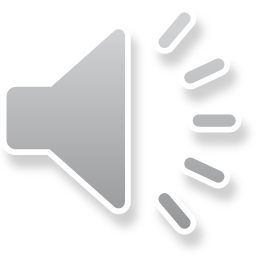 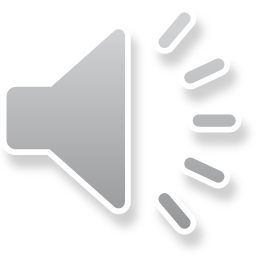 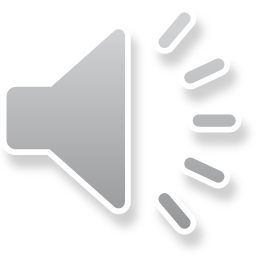 Hãy tính đúng để hoa trong vườn nở nhé!
100 - 20
80 + 20
1 000 - 700
= 80
= 100
= 300
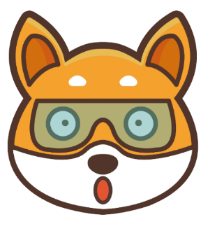 1. Tính nhẩm?
300 + 700
100 - 80
1 000 - 300
= 700
= 1 000
= 20
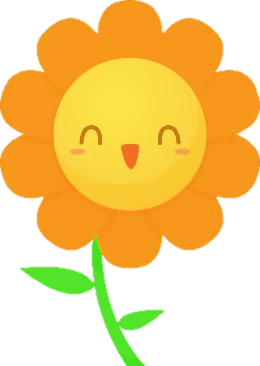 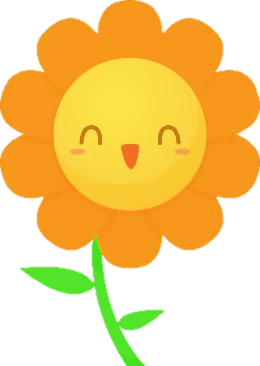 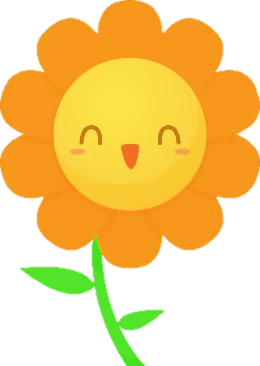 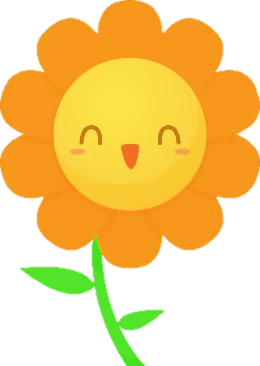 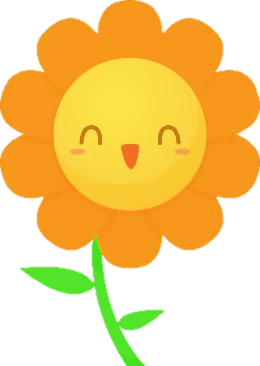 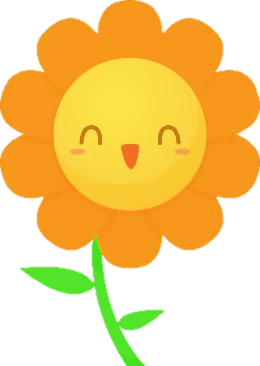 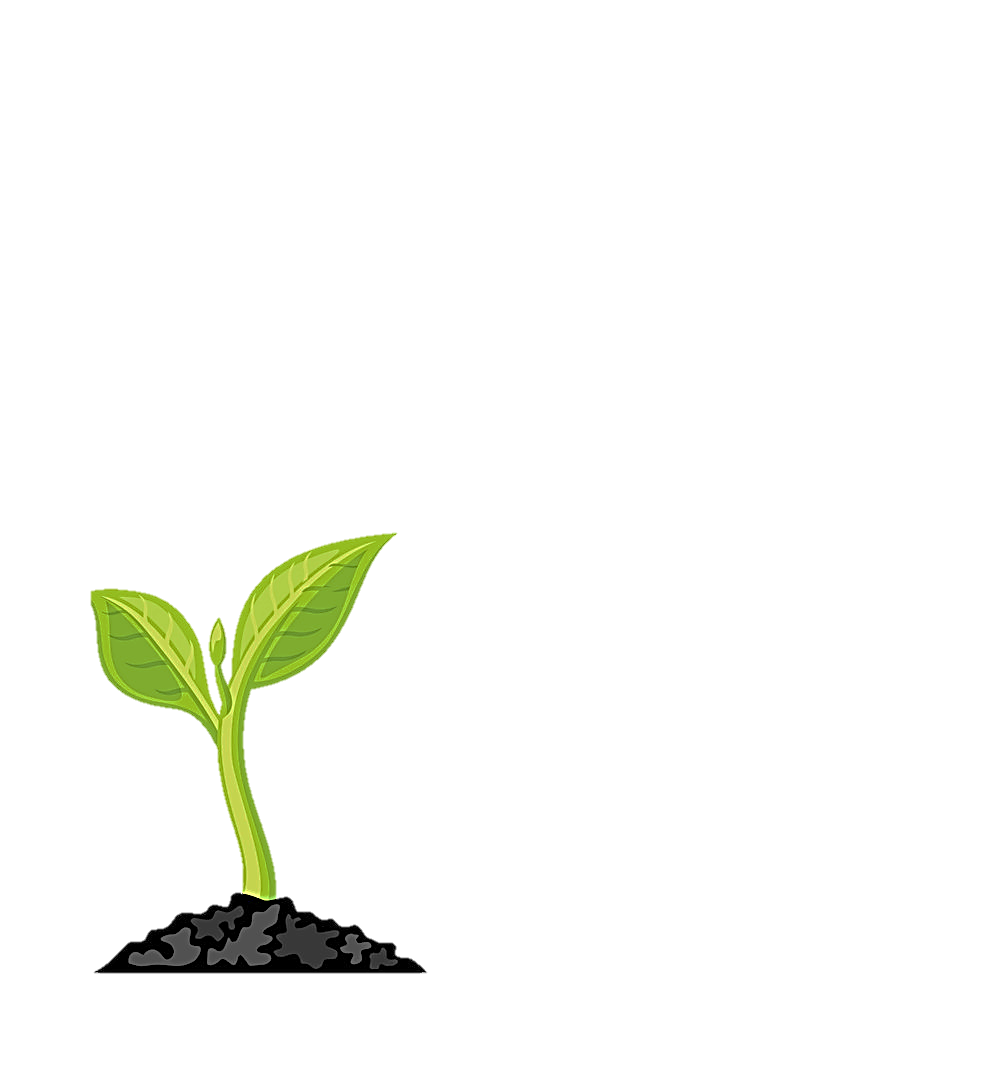 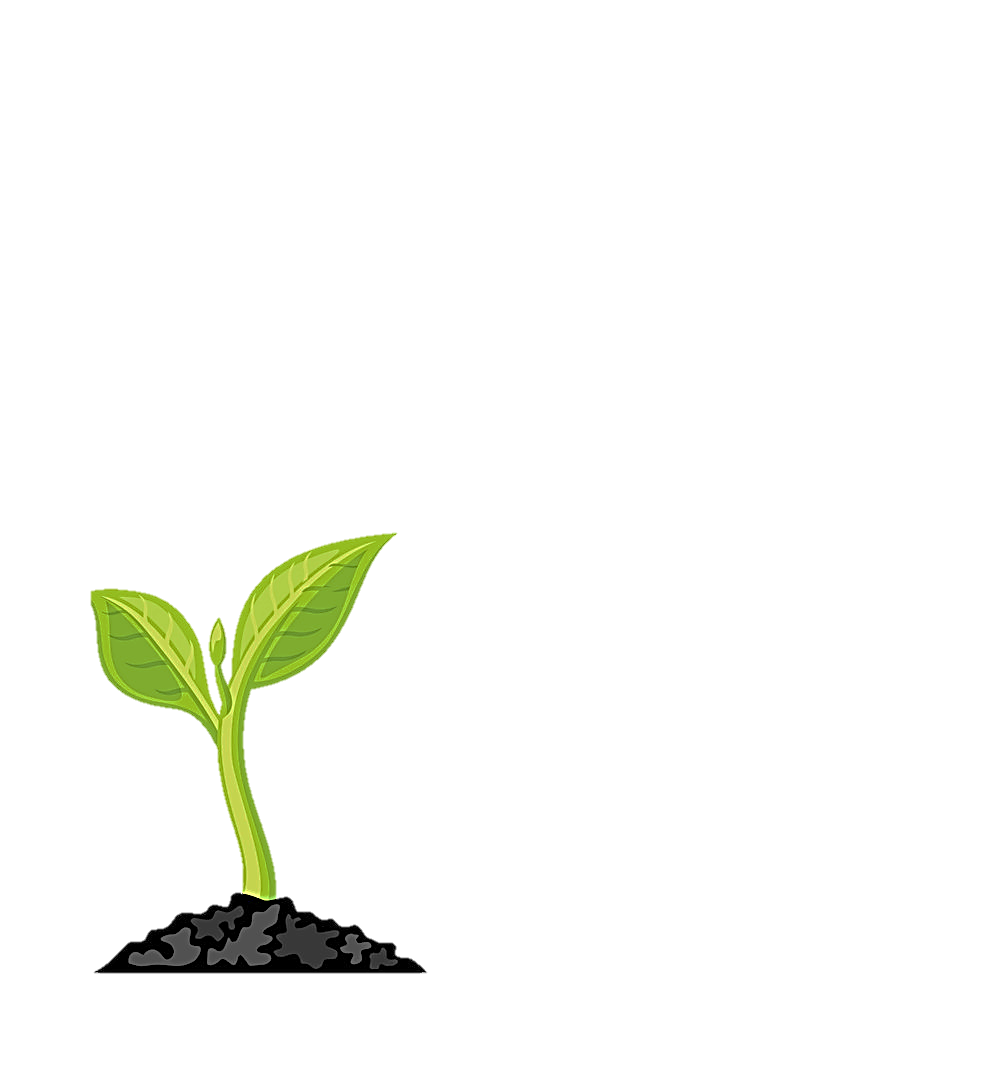 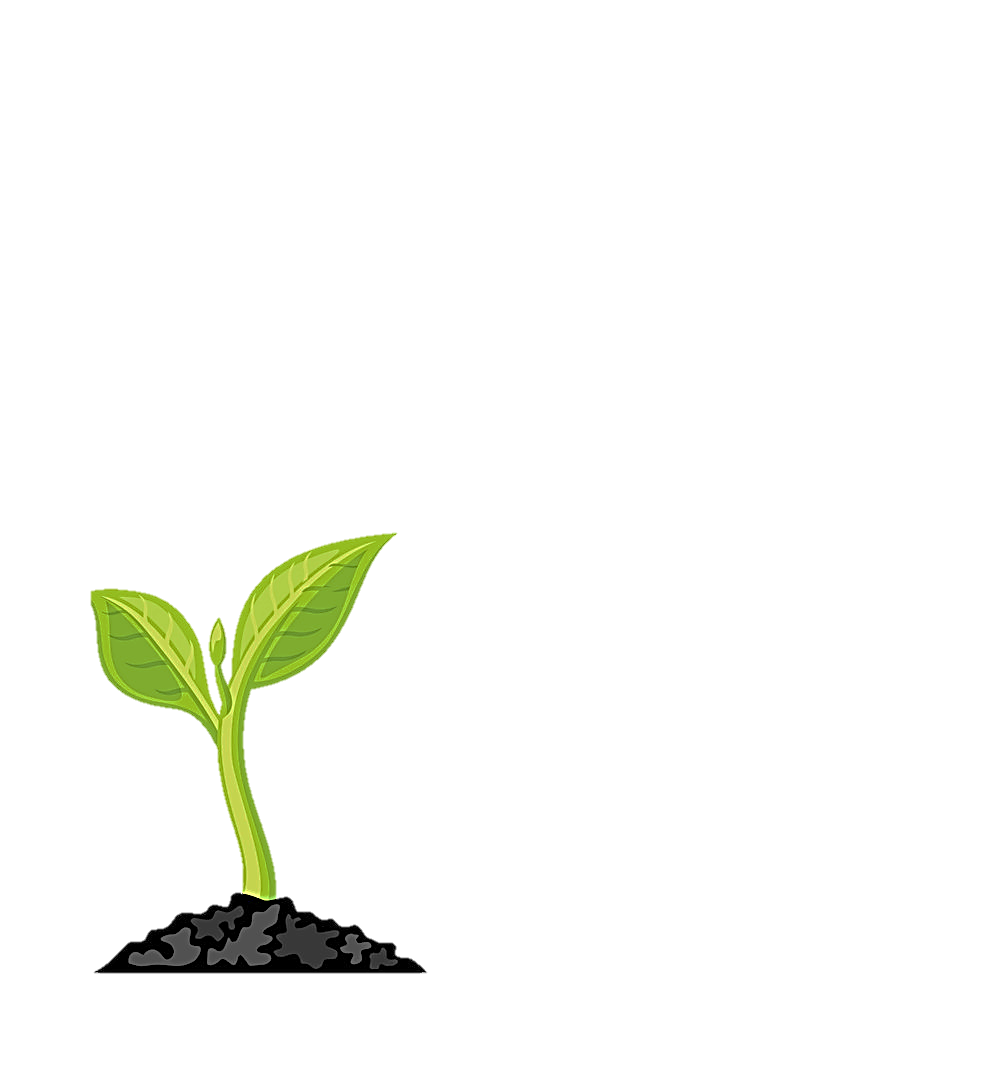 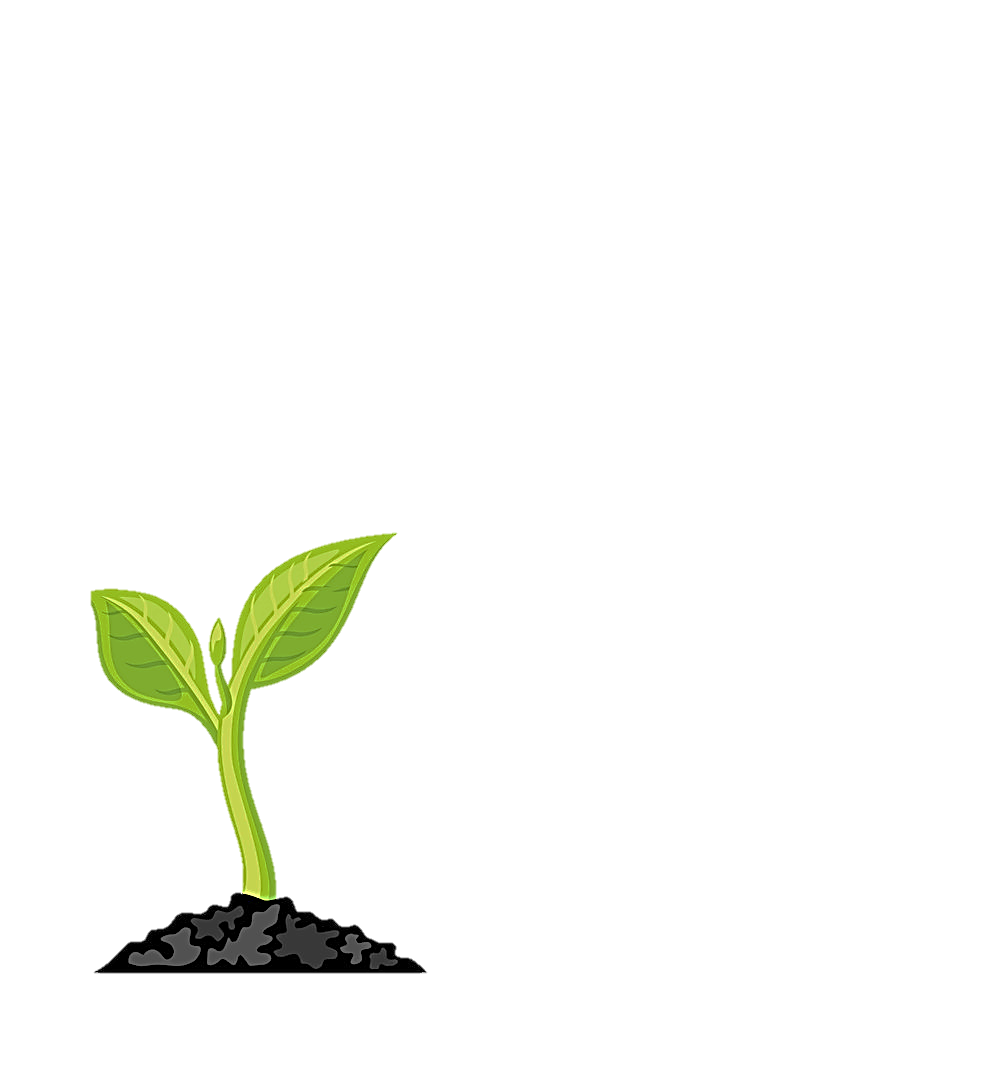 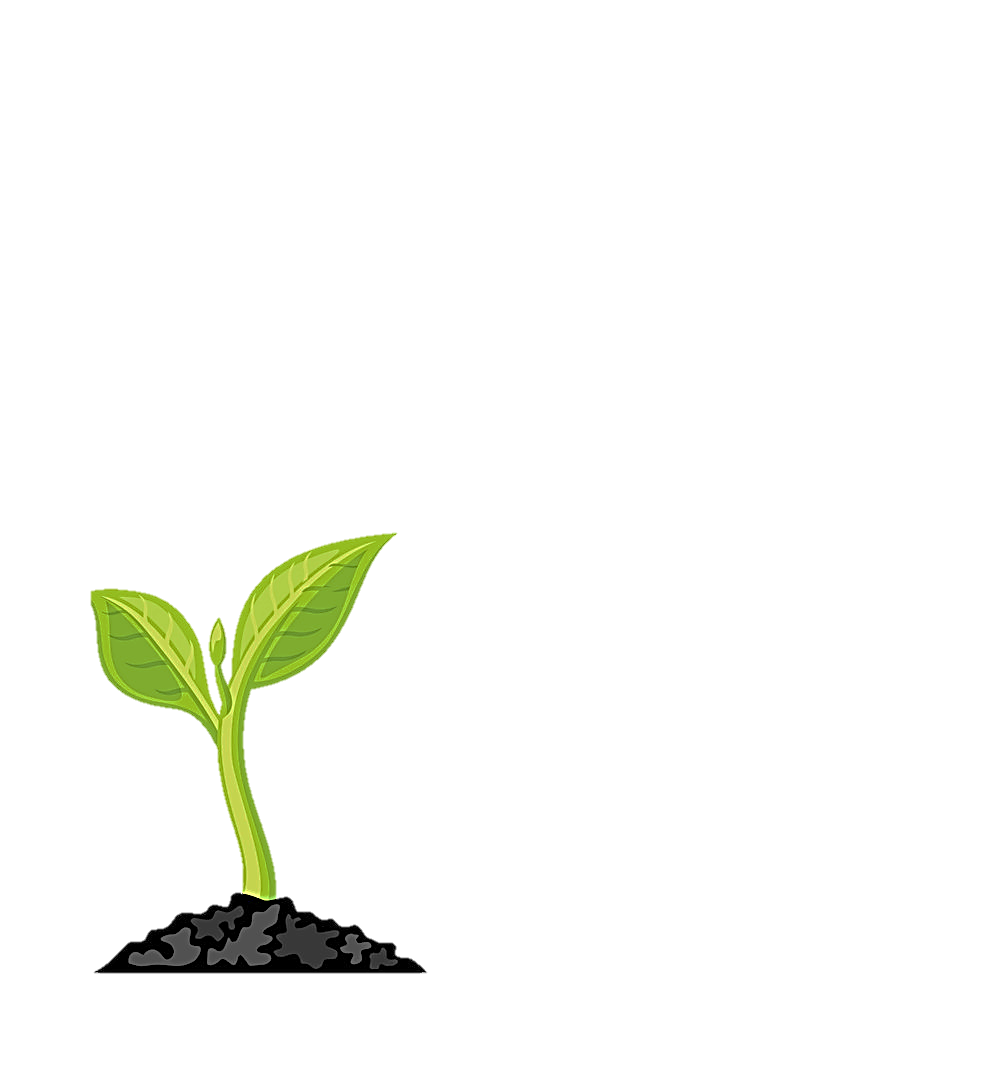 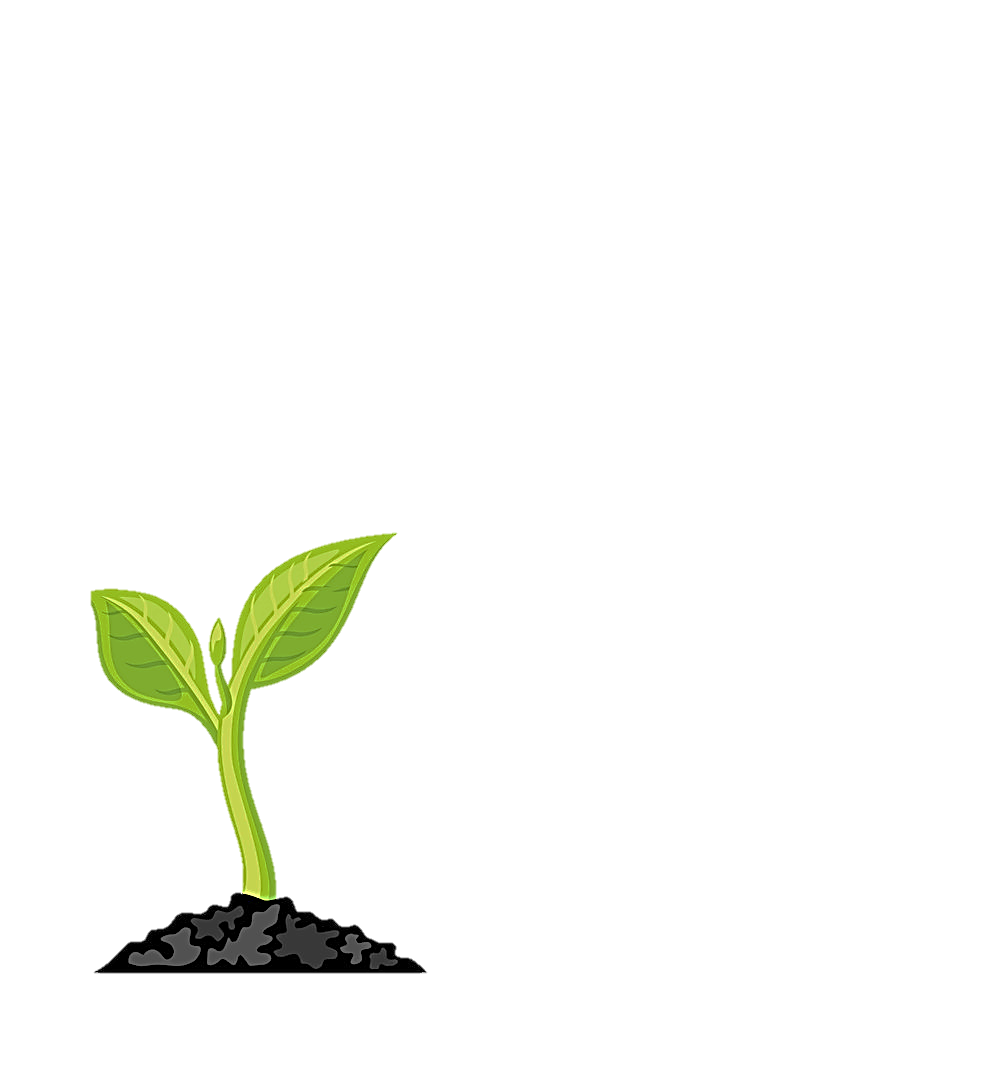 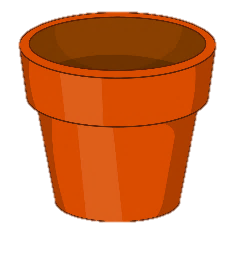 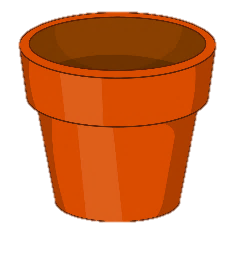 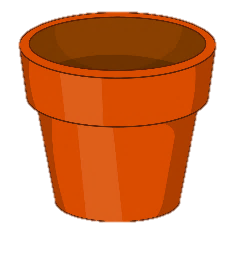 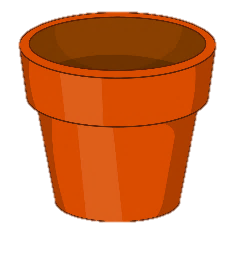 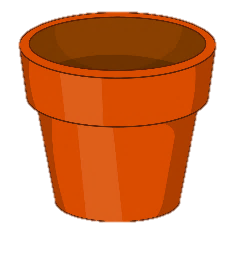 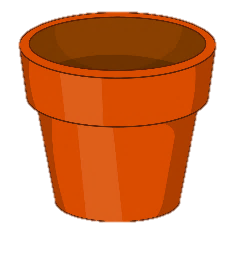 2
Đặt tính rồi tính:
Mẫu:
84
 16
100
100
  37
  63
+
+
100 - 45
100 - 26
48 + 52
75 + 25
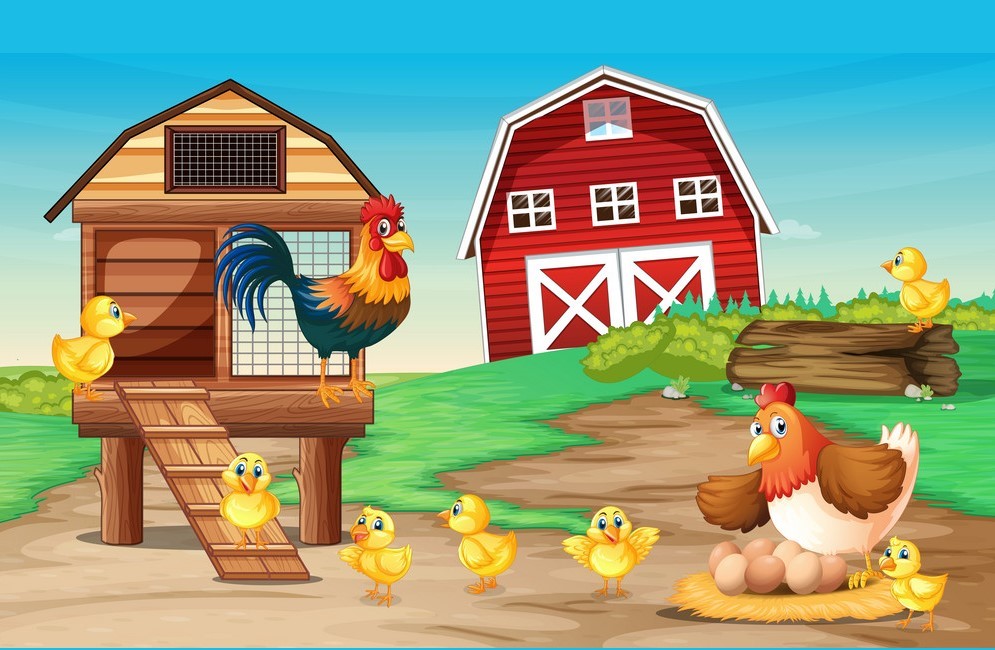 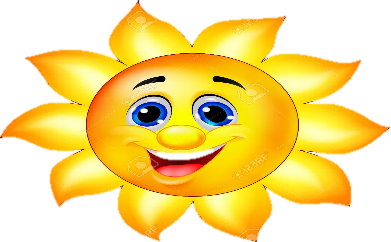 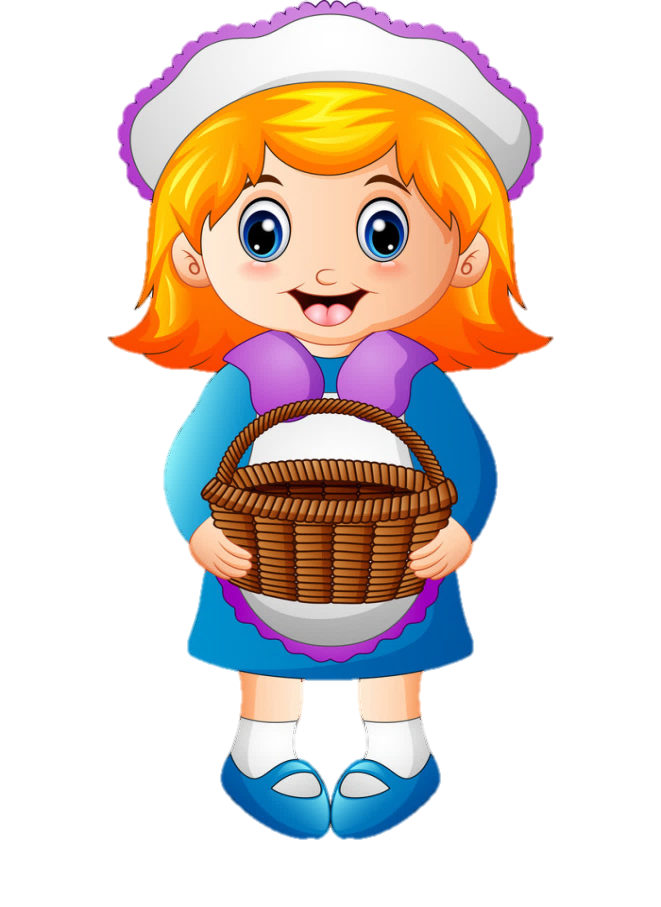 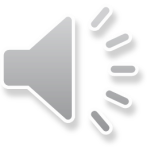 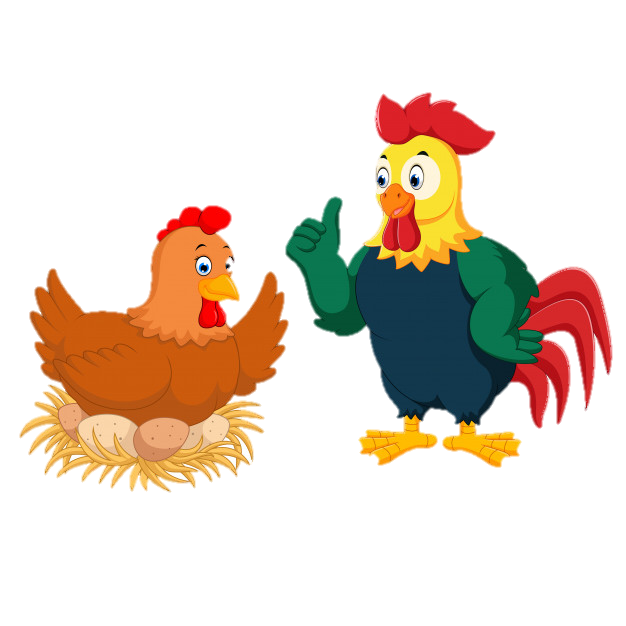 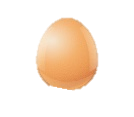 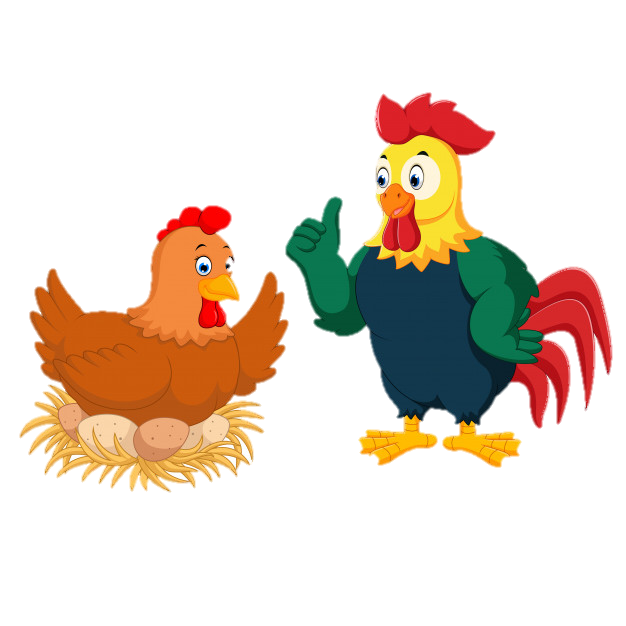 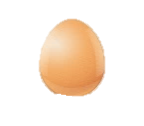 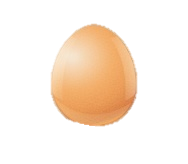 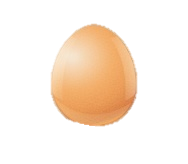 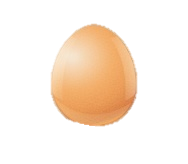 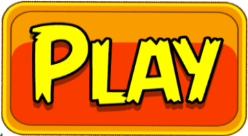 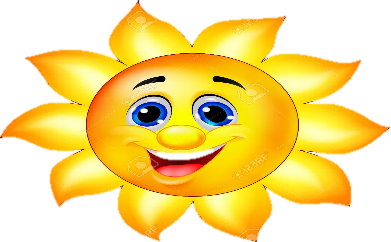 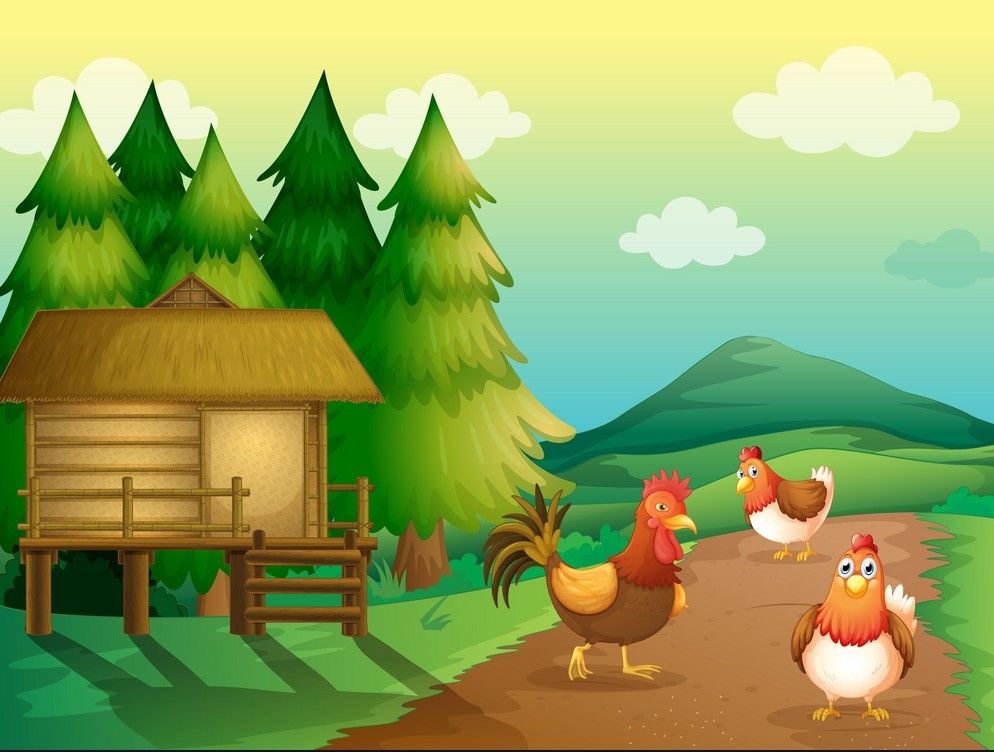 EXIT
Xin chào các bạn, mình là Mai. Hôm nay mẹ mình đi vắng, mình phải ở nhà giúp mẹ thu hoạch trứng gà. Các bạn hãy giúp mình thu hoạch xong trước khi mẹ về nhé bằng cách trả lời đúng những câu hỏi trong mỗi quả trứng. (Ấn vào từng quả trứng để xuất hiện câu hỏi)
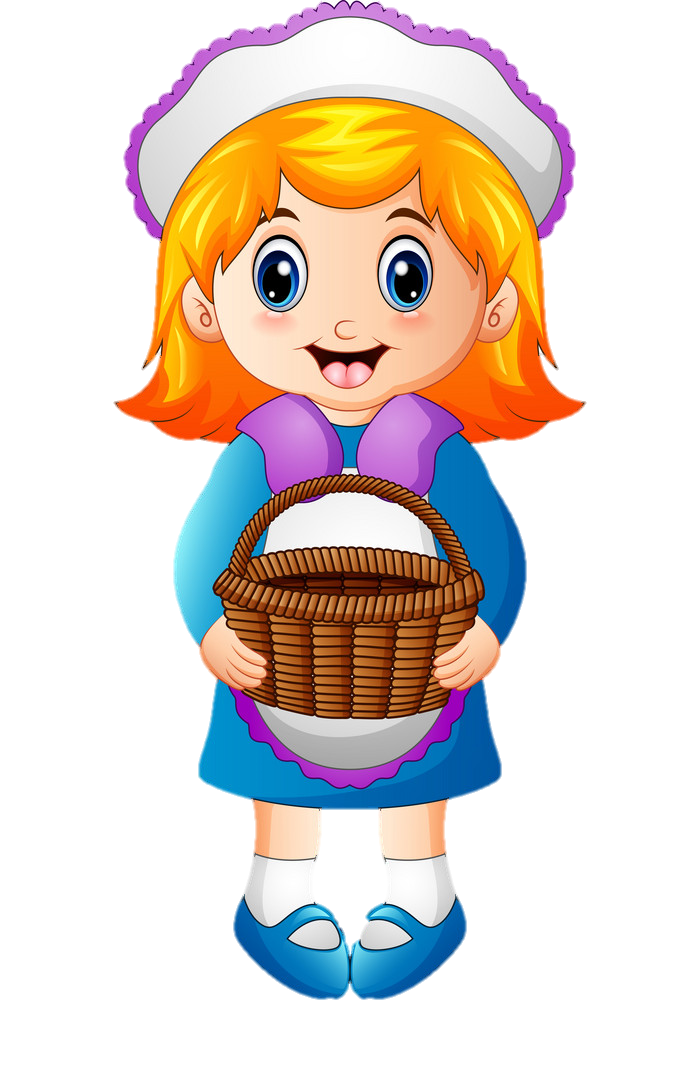 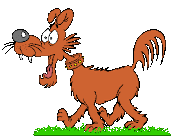 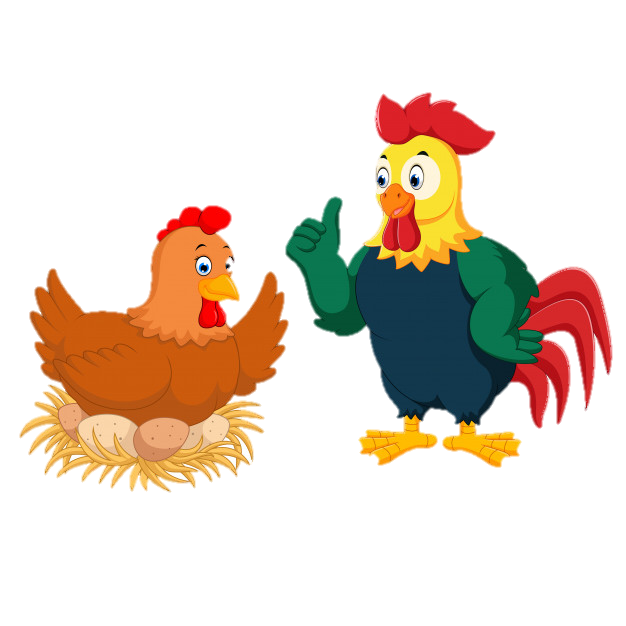 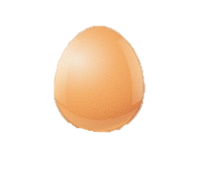 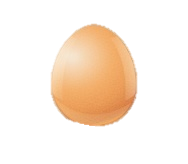 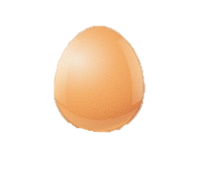 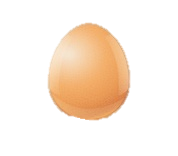 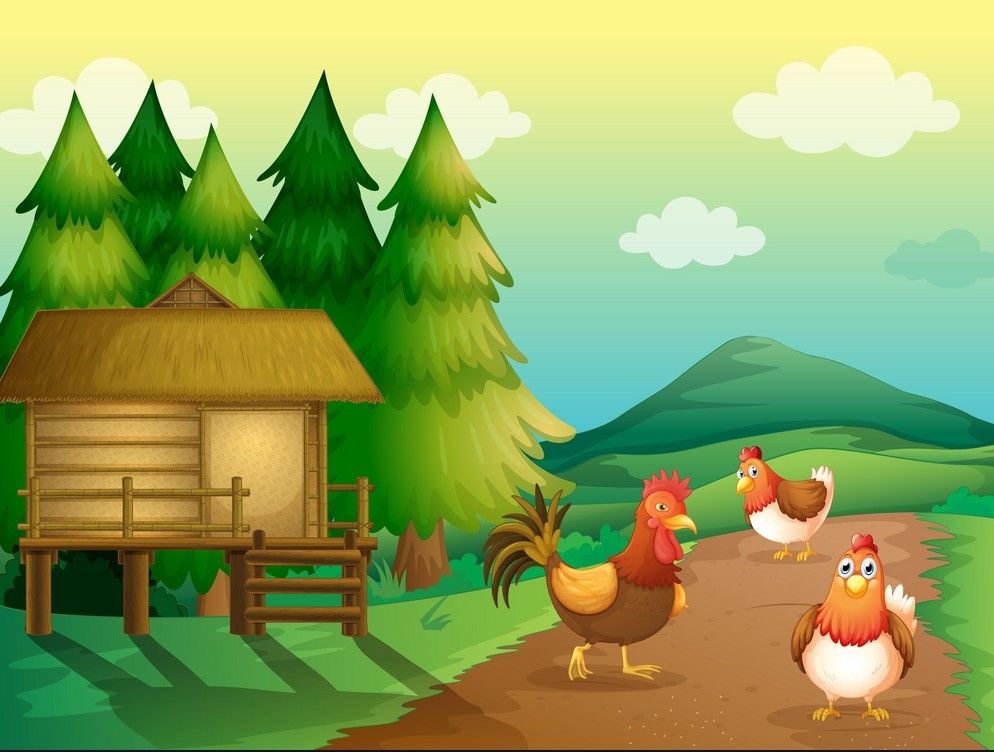 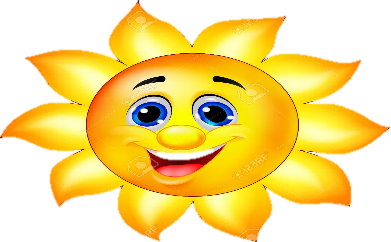 ?
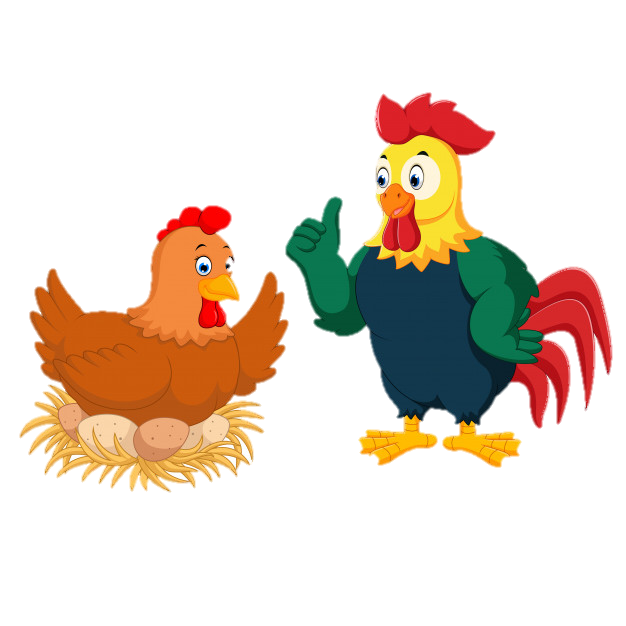 100
48
52
+
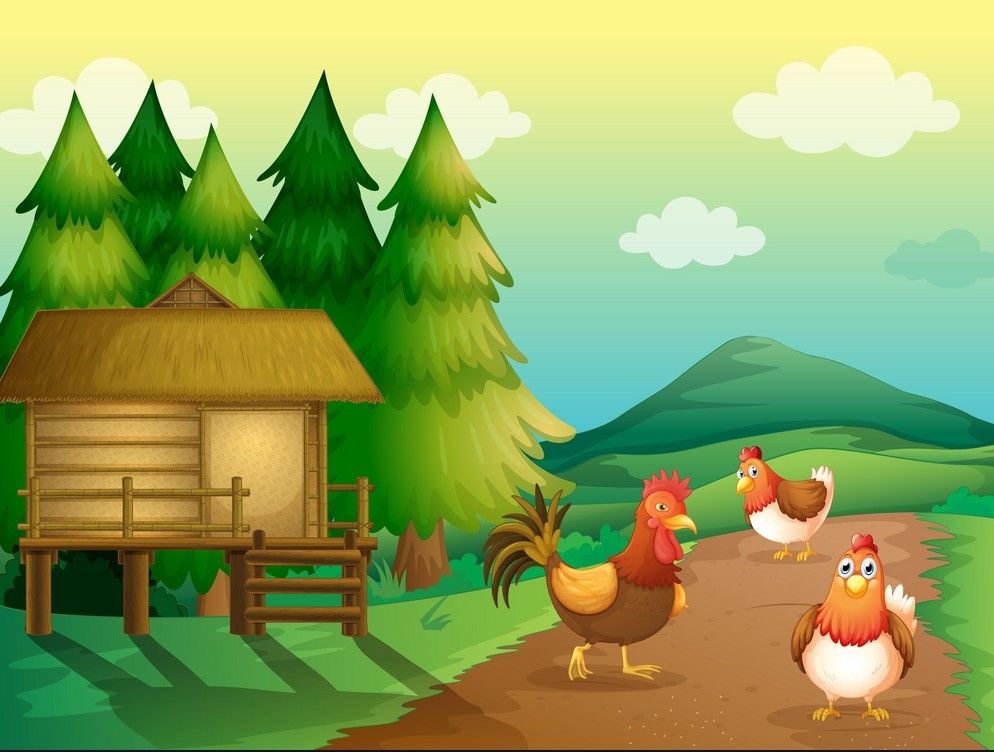 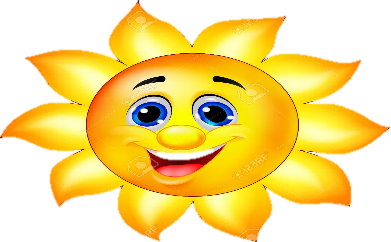 ?
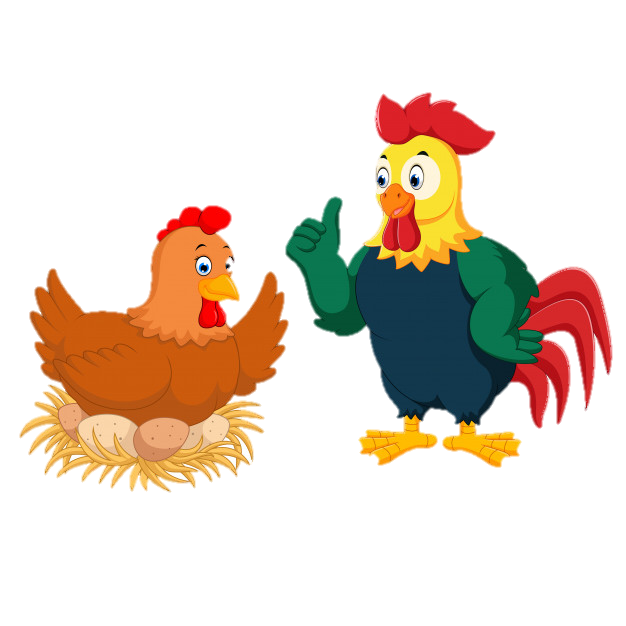 100
75
25
+
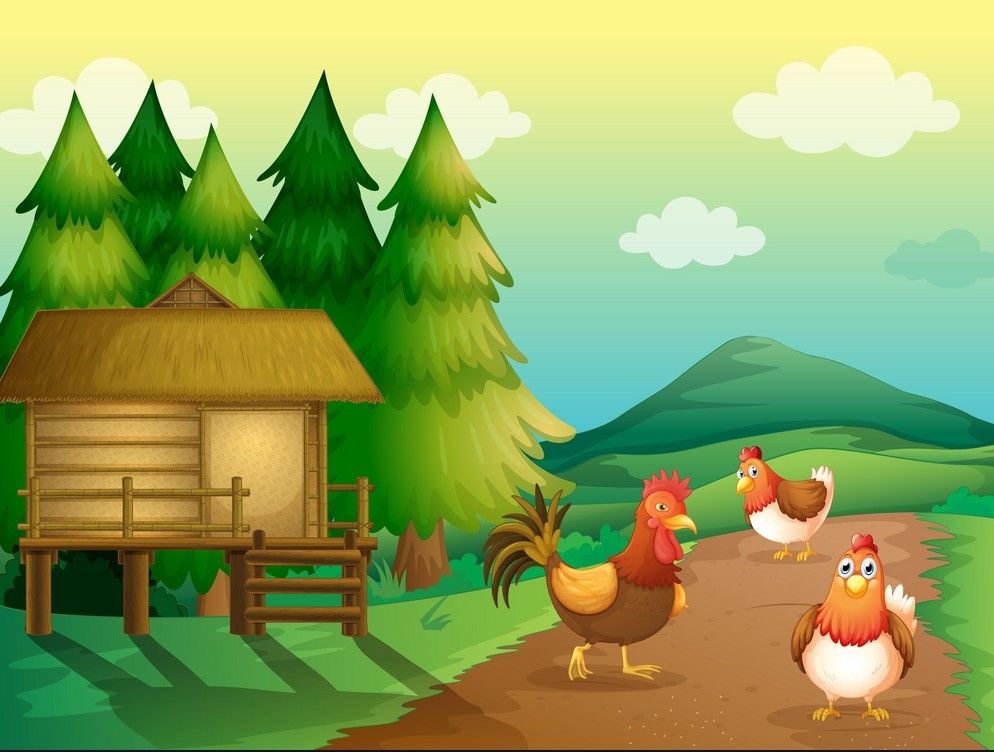 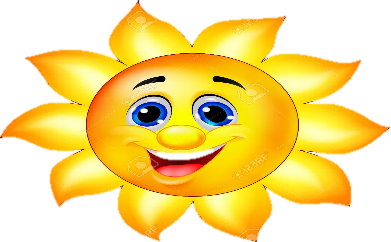 ?
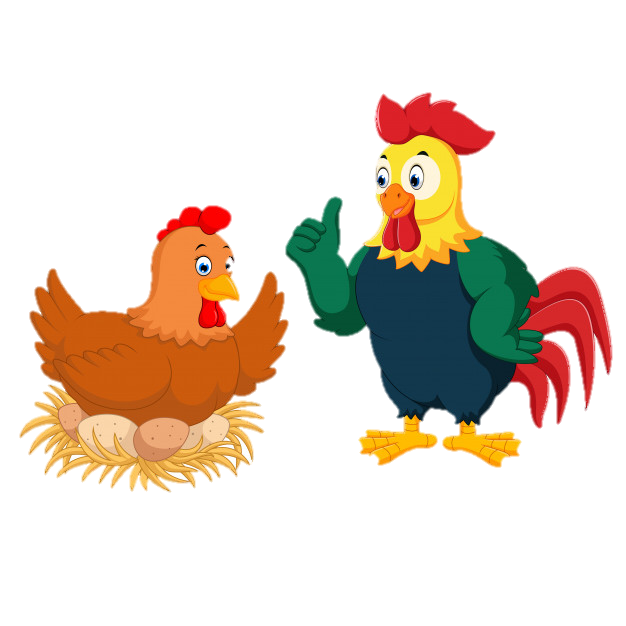 74
100
  26
-
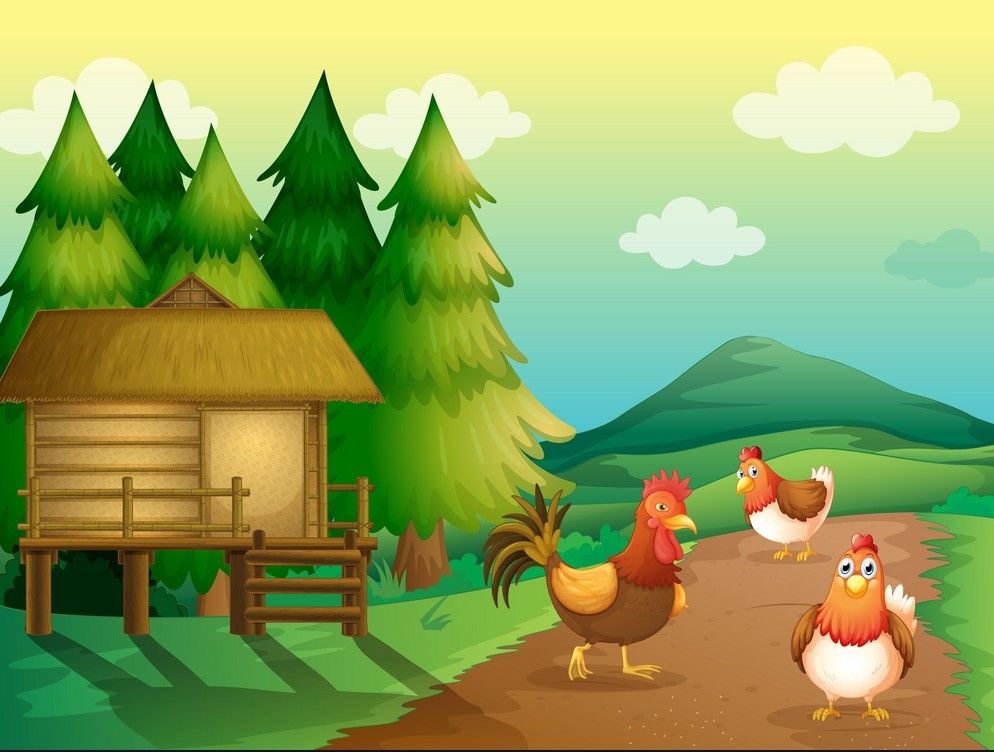 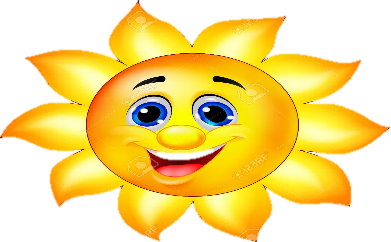 ?
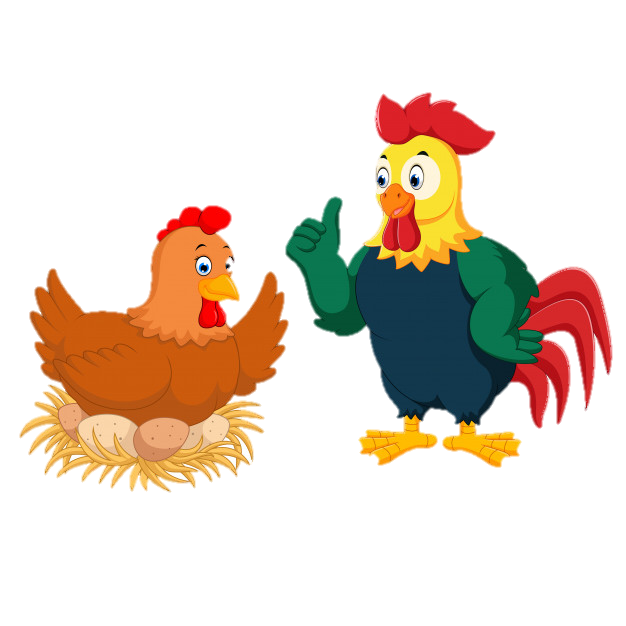 55
100
  45
-
Đặt tính rồi tính
3
35 + 48
146 + 29
77 - 59
394 - 158
35
394
146
77
-
+
+
-
158
48
59
29
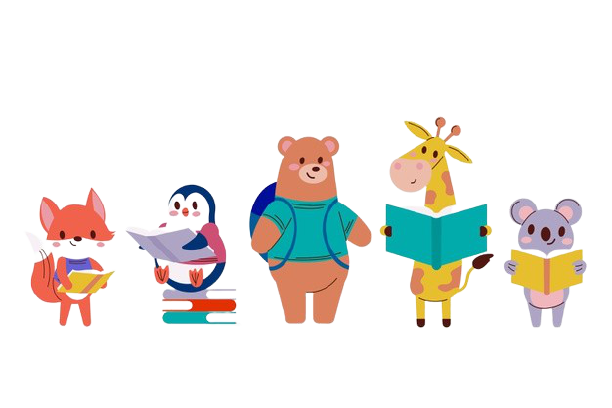 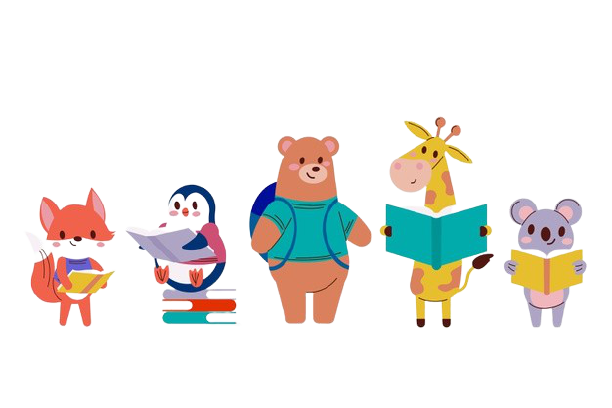 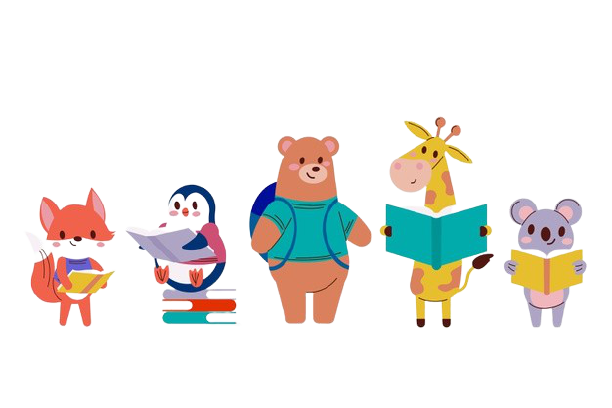 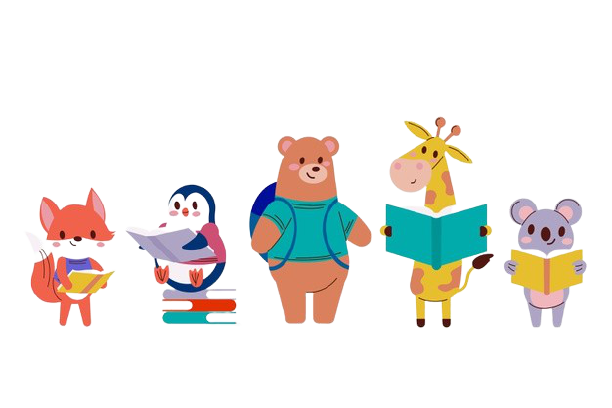 18
236
175
83
Số
4
43
94
72
210
5
Con trâu cân nặng 650 kg, con nghé cân nặng 150 kg. Hỏi:
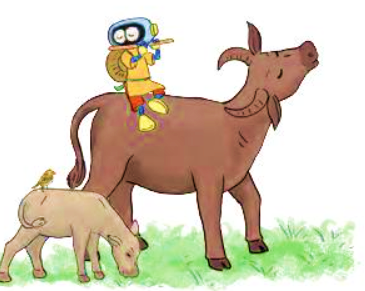 Con trâu và con nghé cân nặng tất cả bao nhiêu ki-lô-gam?
Con trâu nặng hơn con nghé bao nhiêu ki-lô-gam?
5
Con trâu cân nặng 650 kg, con nghé cân nặng 150 kg. Hỏi:
Con trâu và con nghé cân nặng tất cả bao nhiêu ki-lô-gam?
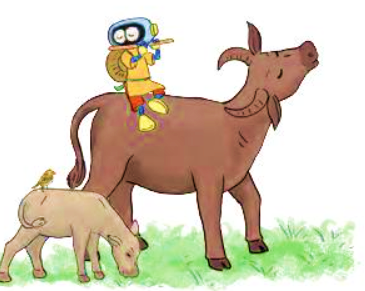 Con trâu và con nghé cân nặng là:
650 + 150 = 800 (kg)
Đáp số: 800 kg
5
Con trâu cân nặng 650 kg, con nghé cân nặng 150 kg. Hỏi:
b. Con trâu nặng hơn con nghé bao nhiêu ki-lô-gam?
Con trâu nặng hơn con nghé là:
650 - 150 = 500 (kg)
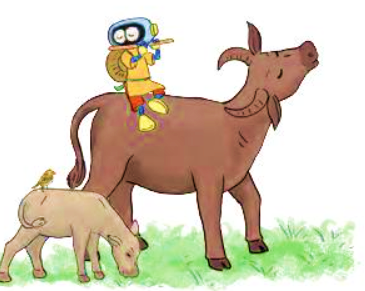 Đáp số: 500 kg
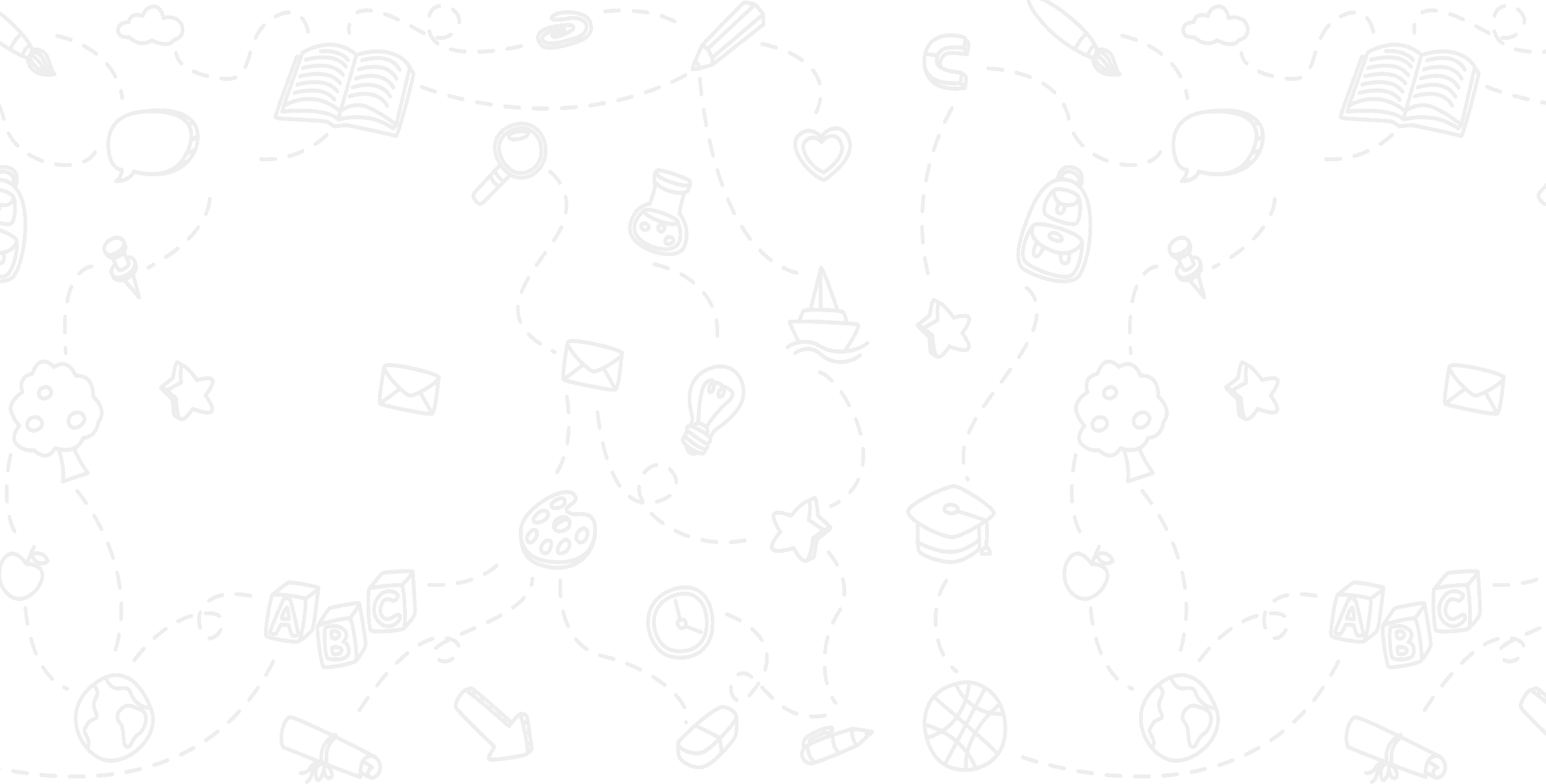 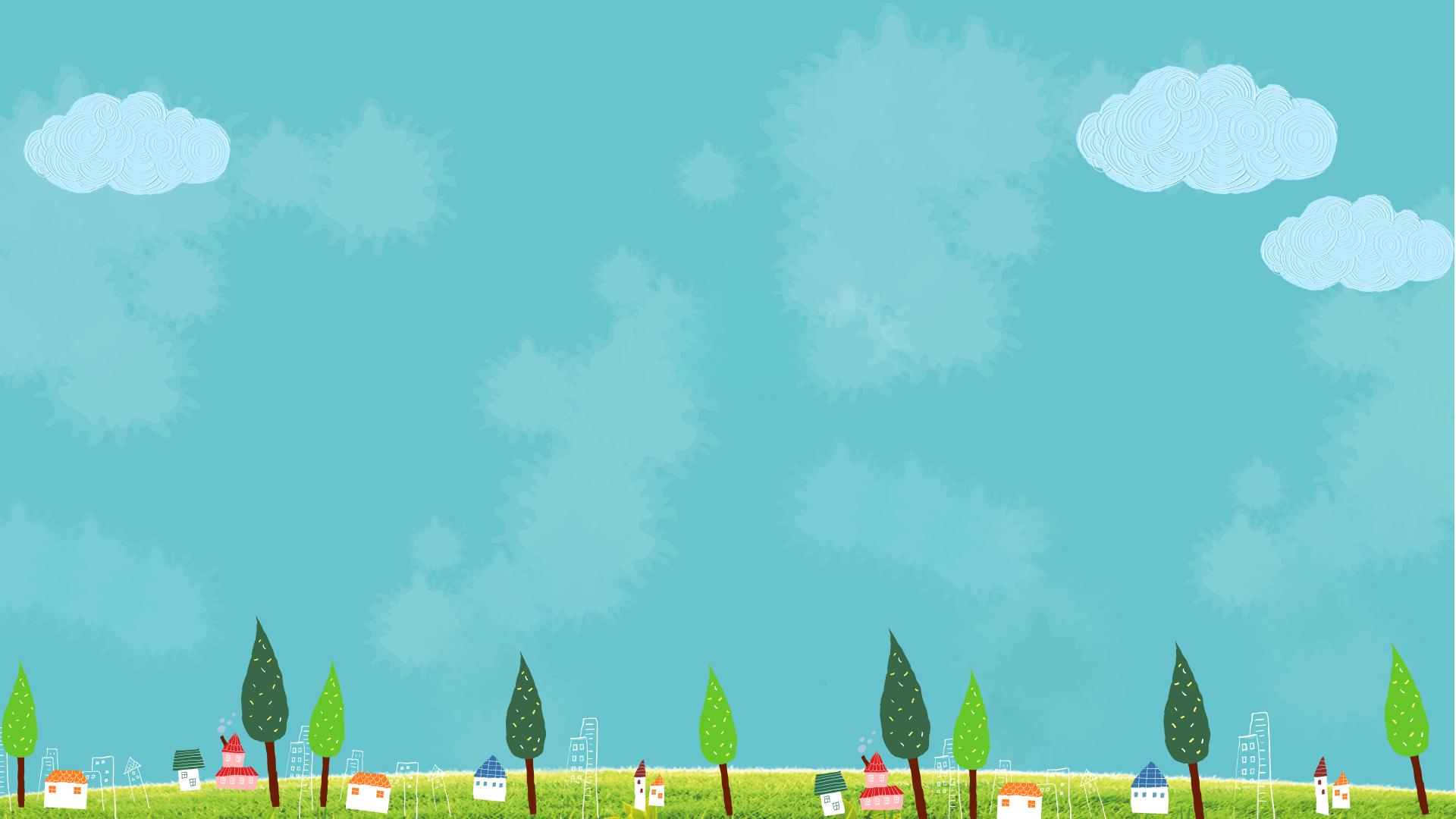 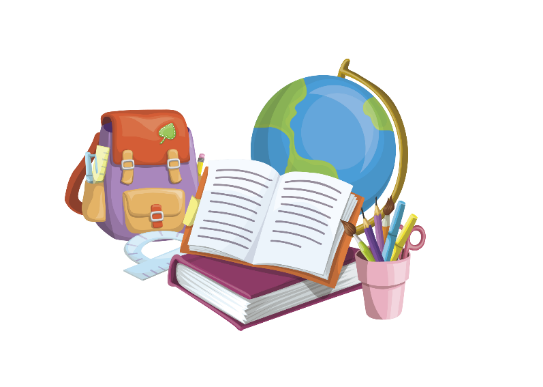 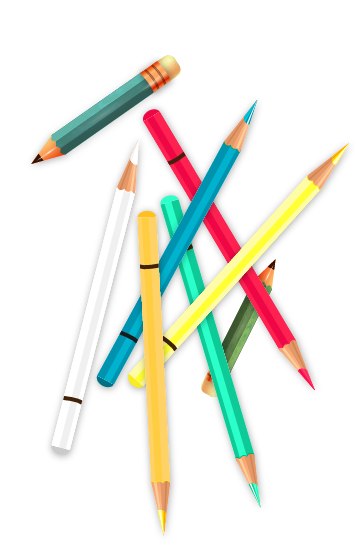 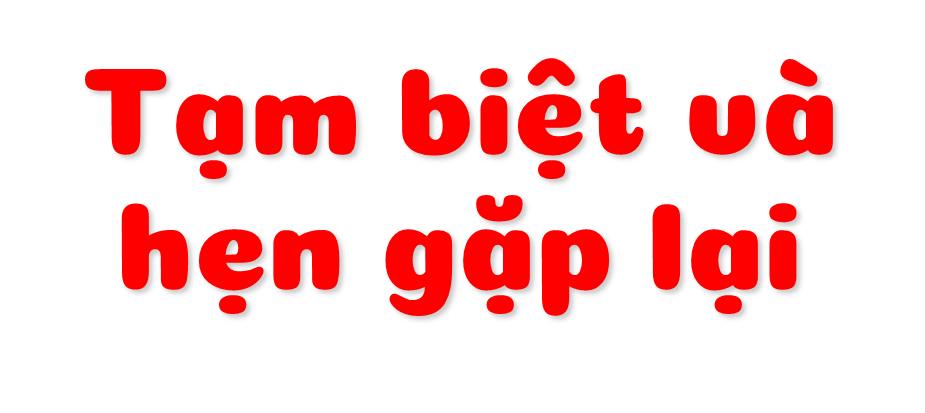 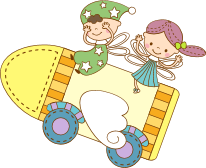 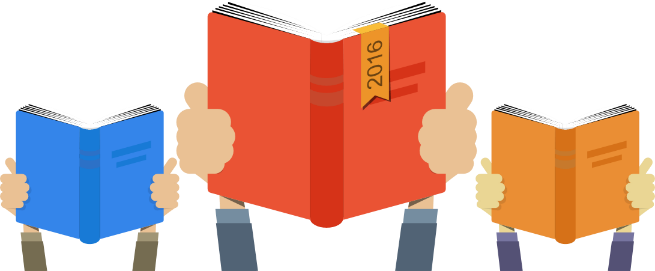